SPECTR
Formal Supervisory Control and Coordinationfor Many-core Systems Resource Management
Amir M. Rahmani     Bryan Donyanavard     Tiago Mück     Kasra Moazzemi
Axel Jantsch     Onur Mutlu     Nikil Dutt
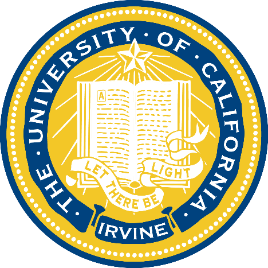 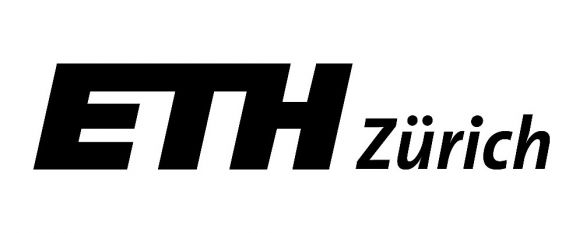 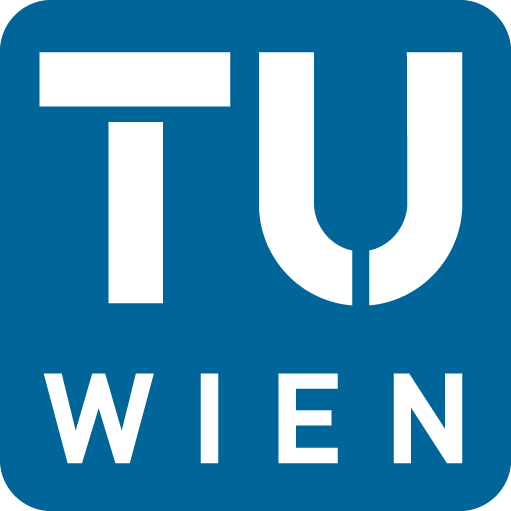 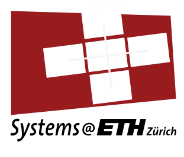 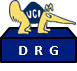 23rd ACM International Conference on Architectural Support for Programming Languages and Operating Systems Williamsburg, VA, March 2018
[Speaker Notes: Thank you for the introduction. Today, I will present our work about …]
Executive Summary
Motivation: 
 Formal supervisory control theory (SCT) can combine the strengths of classical control theory with heuristic approaches to efficiently meet changing runtime goals. 
SCT enables hierarchical control and facilitates automatic synthesis of the high-level supervisory controller and its property verification.
Problem: Current resource management techniques do not offer 1) robustness, 2) formalism, 3) efficiency, 4) coordination, 5) scalability, and 6) autonomy all together.
Goal: Address all six key challenges in heterogeneous multiprocessors (HMPs) resource management, in particular scalability and autonomy 
Our Proposal: SPECTR uses SCT techniques such as gain scheduling to allow autonomy for individual controllers, and modular decomposition of control problems to manage complexity. 
Evaluation: 
We implement SPECTR on an Exynos platform containing ARM’s big.LITTLE-based HMP
SPECTR can manage multiple interacting resources (e.g., chip power and processing cores) in the presence of competing objectives (e.g., satisfying QoS vs. power capping)
SPECTR achieves up to 8x and 6x better target QoS and power tracking over state-of-the-art, respectively (in our case study).
2
[Speaker Notes: To begin, I will give a brief overview. [CLICK] Our motivation is that we can [CLICK] authenticate a system via unique signatures if we can evaluate a Physical Unclonable Function (PUF) on it. [CLICK] These signatures or PUF responses reflect inherent properties of a device making it unique to the DRAM device generating it. [CLICK] DRAM memory technology is widely used today and has significantly many units that can be used in PUF evaluation, which makes it a promising substrate to evaluate PUFs on. A DRAM PUF would enable you to authenticate any system with a DRAM device on it. [CLICK] The main problem is that current DRAM PUFs are either slow, taking on the order of minutes to evaluate, require a DRAM reboot, or require additional custom hardware and cannot be used on commodity DRAM devices. [CLICK] To this end the goal of this work is to develop a novel and effective PUF for commodity DRAM devices that can be evaluated with low latency and low system interference across all operating temperatures. [CLICK] Our key idea is to reduce DRAM read access latency below the reliable datasheet specifications using software-only system calls in order to exploit the resulting error patterns as unique identifiers. We can do this because we observe that we get reliable and consistent error patterns as a result that can be used as a PUF responses [CLICK] We experimentally characterize 223 real LPDDR4 DRAM devices, and show that DRAM latency PUFs satisfy the requirements of an effective PUF [CLICK] We also find that the DRAM latency PUF can be evaluated in 88.2 ms on average regardless of temperature. Since the evaluation time of prior DRAM PUFs depends on temperature, there is a large tradeoff space. However, we determine that we still achieve a speedup orders of magnitude larger than the prior DRAM PUF proposals at common operating temperatures.]
SPECTR Outline
Motivation 
MIMO Control Theory for Coordinated Management
Unaddressed Challenges in Resource Management
Autonomy
Scalability
Supervisory Control Theory (SCT) via SPECTR
Scalability and Autonomy through SCT
SPECTR Overview 
Case Study
Case Study
Results
Summary
Supervisor Synthesis Process
Results
Summary
3
SPECTR Outline
Motivation 
MIMO Control Theory for Coordinated Management
Unaddressed Challenges in Resource Management
Autonomy
Scalability
Supervisory Control Theory (SCT) via SPECTR
Scalability and Autonomy through SCT
SPECTR Overview 
Case Study
Case Study
Results
Summary
Supervisor Synthesis Process
Results
Summary
4
Resource Management in Many-core Systems
Several conflicting goals/constraints



Multiple tunable knobs 


Ad hoc heuristics 
Can be sub-optimal
No formal methodology
No guarantees
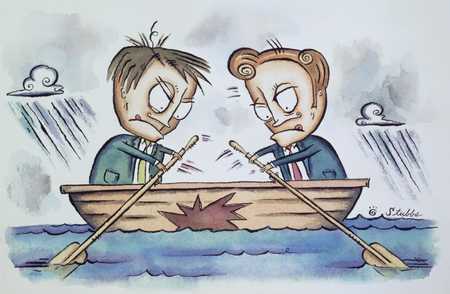 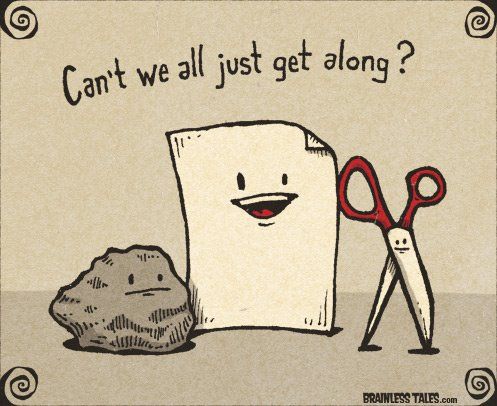 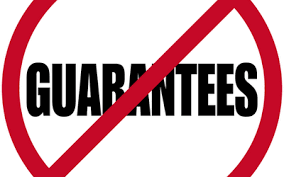 5
[Speaker Notes: Amir]
Challenges in Resource Management
Can we offer a systematic design flow for hierarchical control (Scalability)?
Guaranteed coordination of multiple conflicting goals has been recently addressed for single-core systems via MIMO control theory [ISCA’16].
What if goal changes at runtime (Autonomy)?
The Goal
Major on-chip resource management approaches and the key questions they address (∗ = partially addressed)
6
[Speaker Notes: [CLICK] A PUF is a function that generates a signature that is unique to a given device. [CLICK] PUFs are often used in a challenge-response protocol where [CLICK] a trusted server issues a set of input parameters to a device, and the device generates the PUF response depending on the input parameters. [CLICK] The trusted server then receives the PUF response and can authenticate the device.]
SPECTR Outline
Motivation 
MIMO Control Theory for Coordinated Management
Unaddressed Challenges in Resource Management
Autonomy
Scalability
Supervisory Control Theory (SCT) via SPECTR
Scalability and Autonomy through SCT
SPECTR Overview 
Case Study
Case Study
Results
Summary
Supervisor Synthesis Process
Results
Summary
7
MIMO Control Theory for Coordination
Benefits:
Simultaneously and robustly track multiple objectives
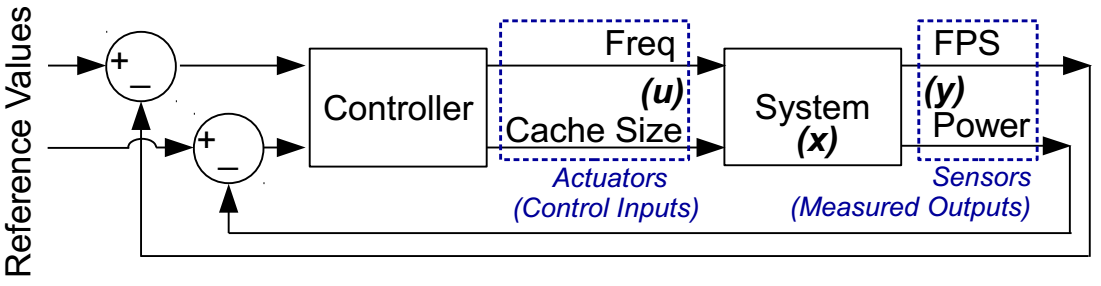 8
[Speaker Notes: Amir]
MIMO Control Theory for Coordination
Benefits:
Simultaneously and robustly track multiple objectives 

Shortcomings:
The goal is fixed at design-time
The weighted Tracking Error Cost matrix is fixed.
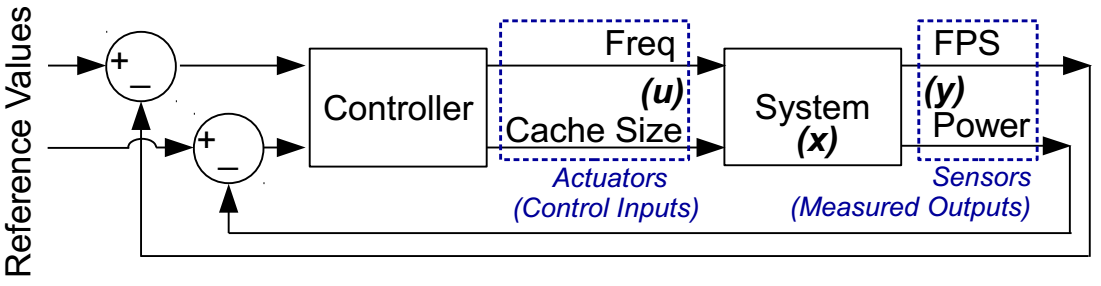 FPS:Power <= 1:10 
when Maximizing FPS under a Power cap
9
[Speaker Notes: Amir]
MIMO Control Theory for Coordination
Benefits:
Simultaneously and robustly track multiple objectives 

Shortcomings:
The goal is fixed at design-time
Does NOT scale when having several control inputs and measured outputs.
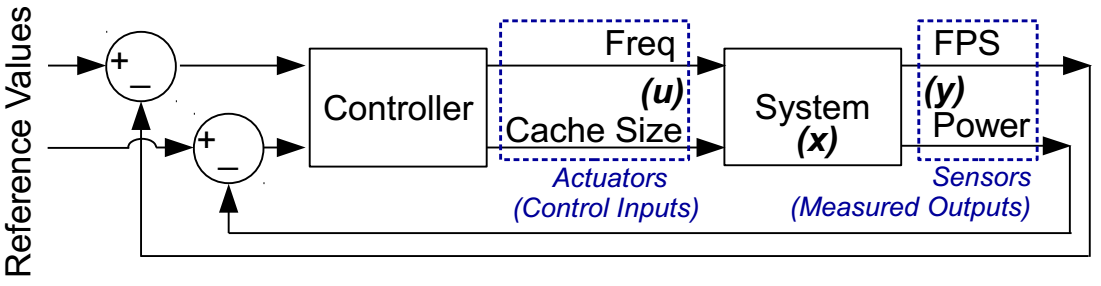 10
[Speaker Notes: Amir]
SPECTR Outline
Motivation 
MIMO Control Theory for Coordinated Management
Unaddressed Challenges in Resource Management
Autonomy
Scalability
Supervisory Control Theory (SCT) via SPECTR
Scalability and Autonomy through SCT
SPECTR Overview 
Case Study
Case Study
Results
Summary
Supervisor Synthesis Process
Results
Summary
11
The Autonomy Challenge: An Example
Power is capped.
QoS is not met!
QoS is met.
Power violation!
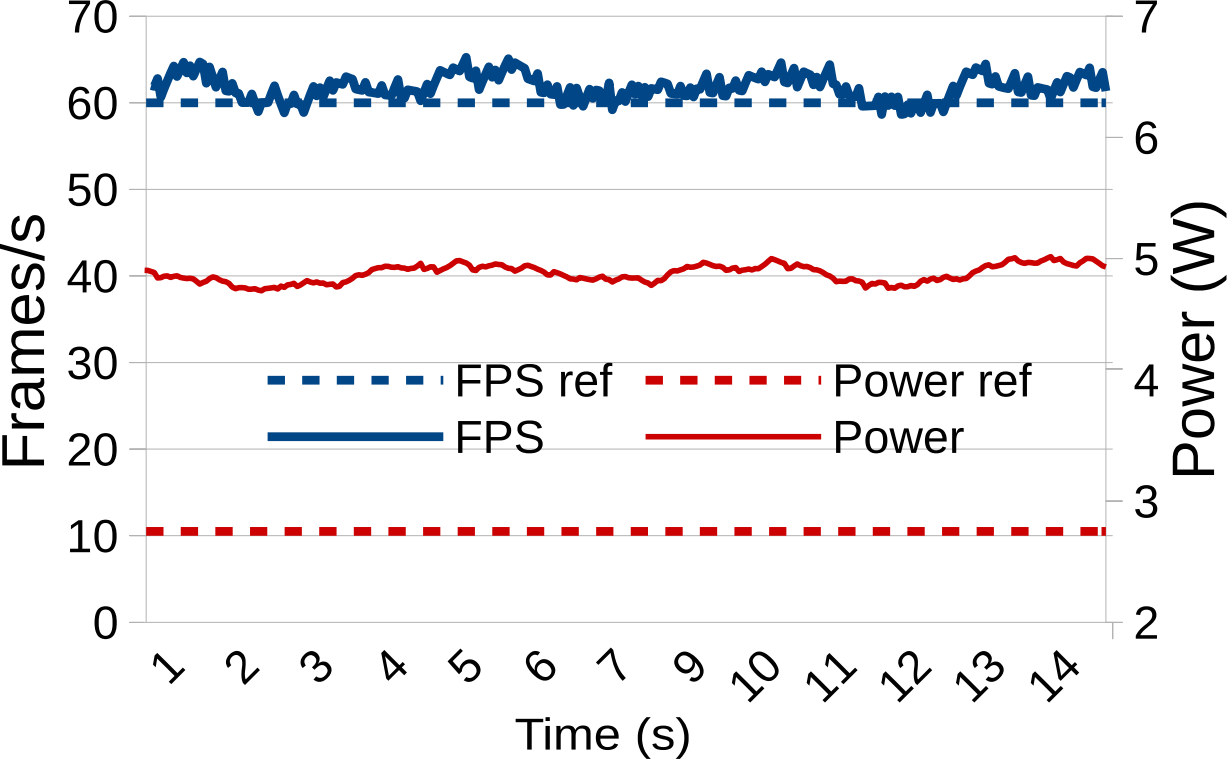 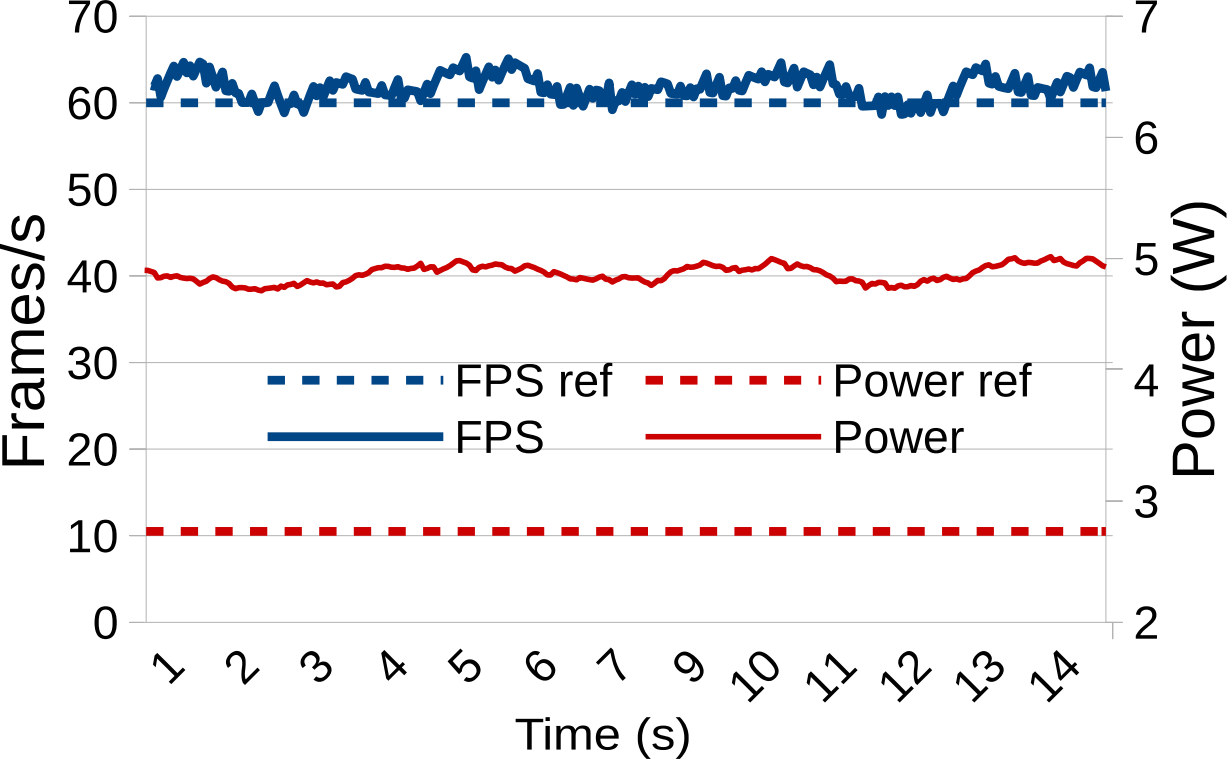 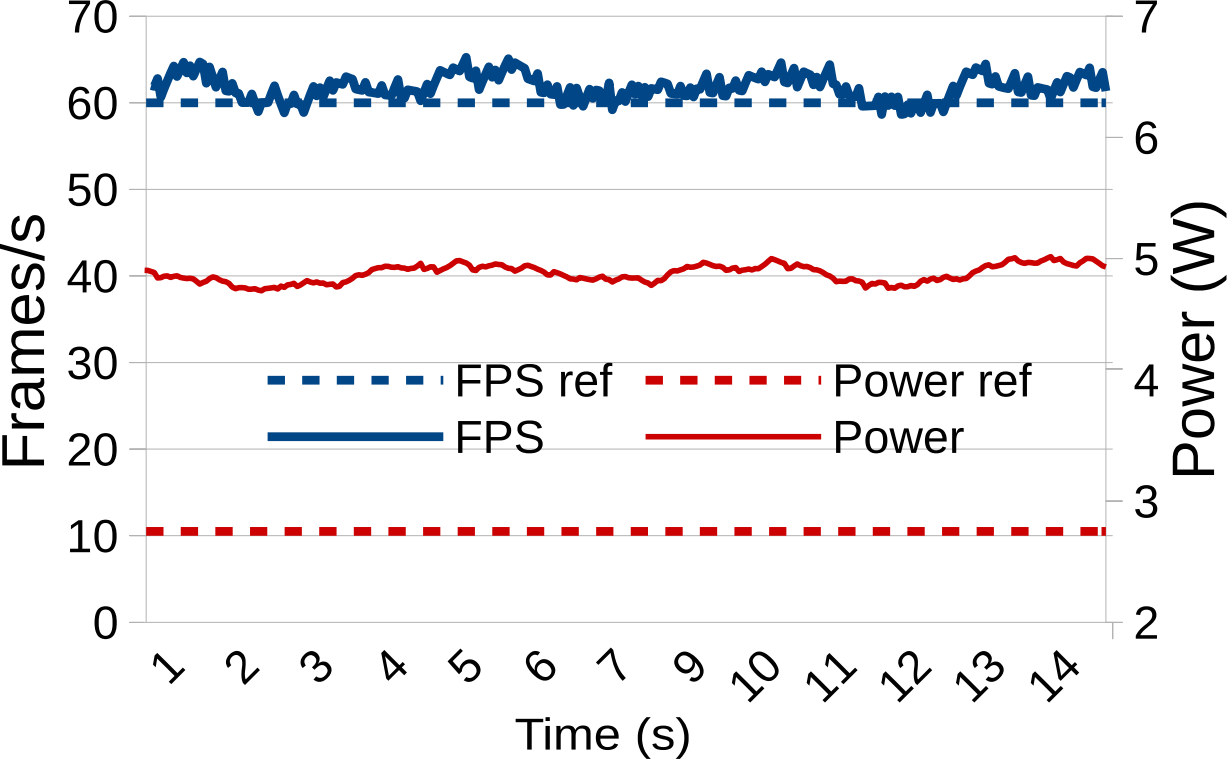 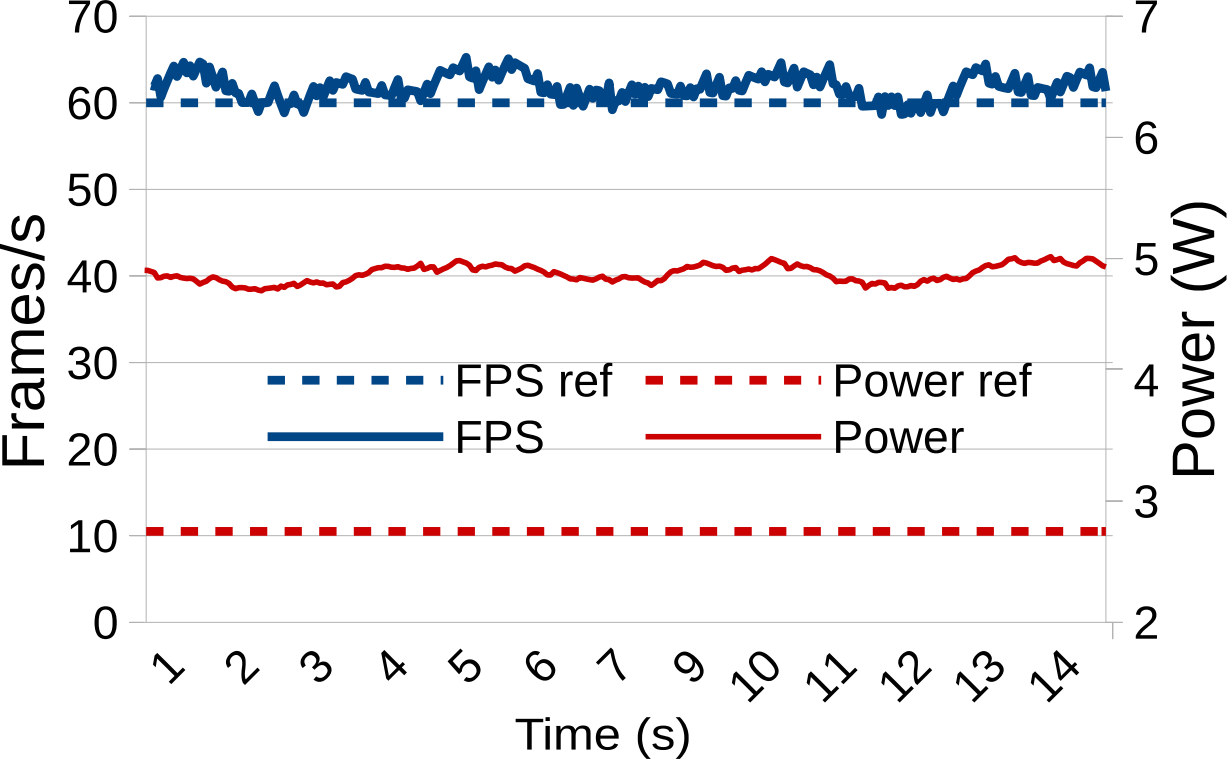 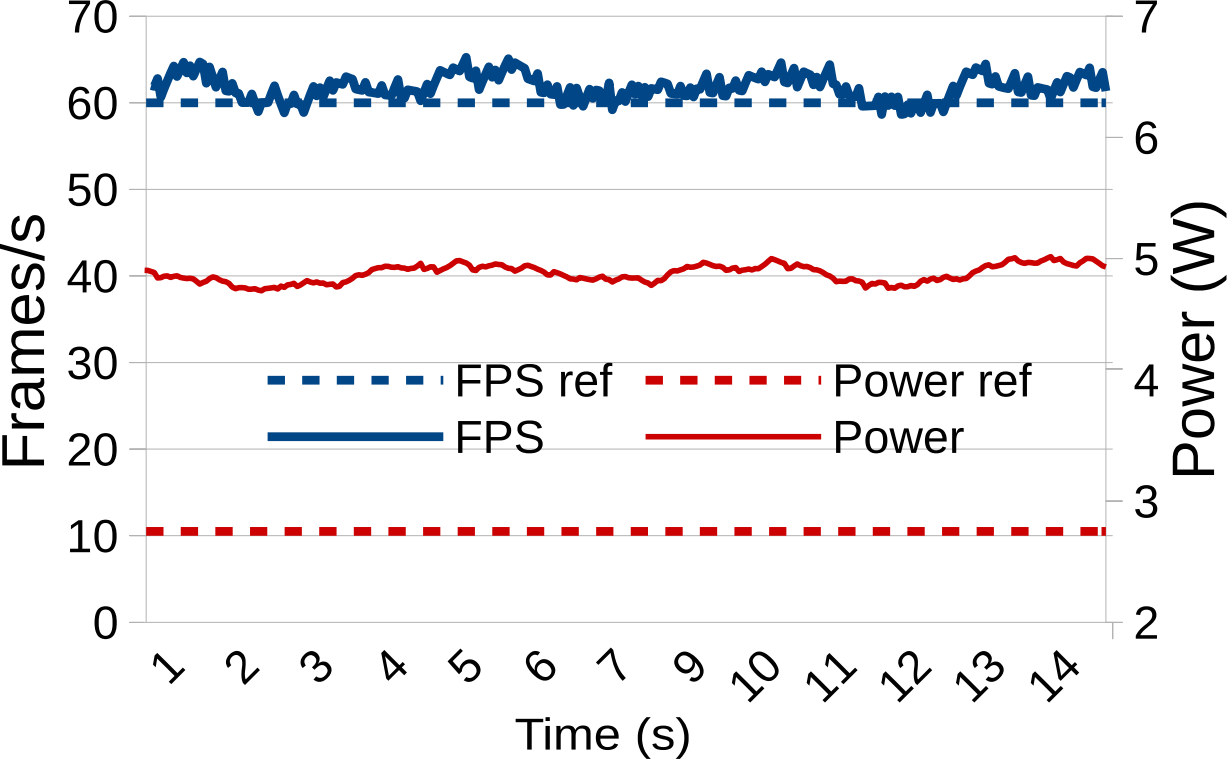 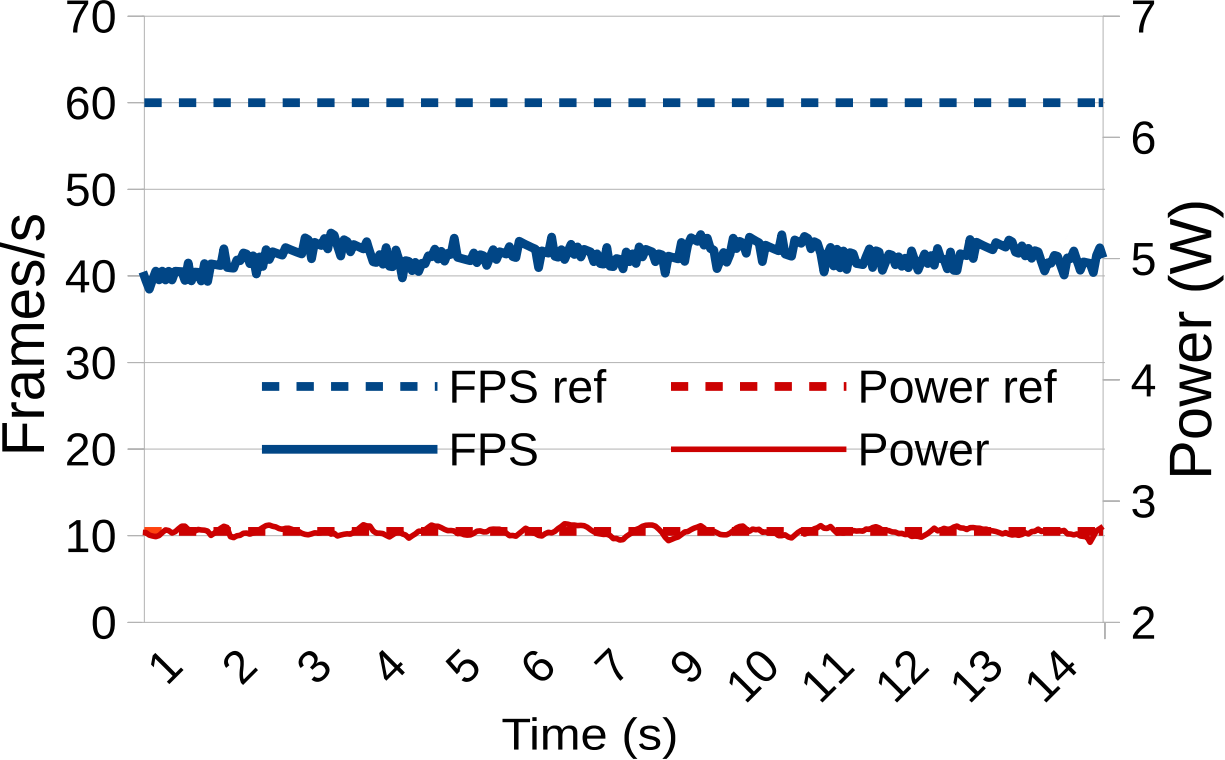 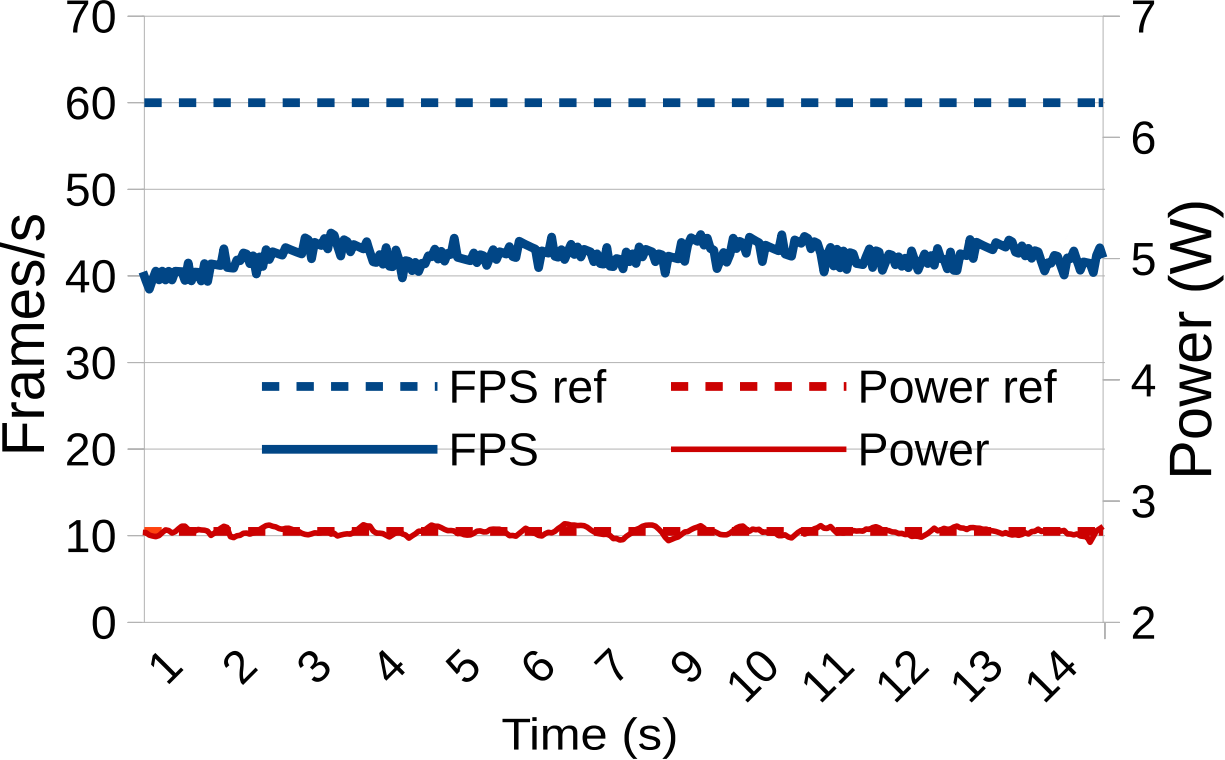 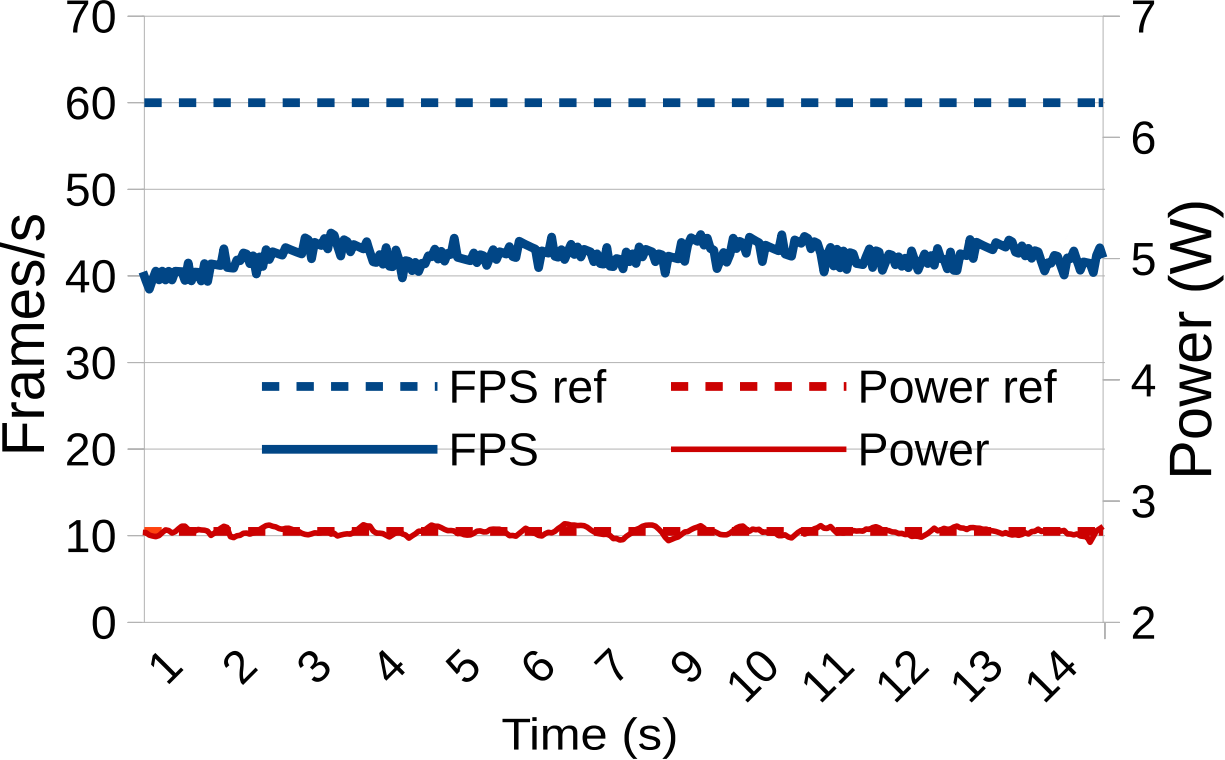 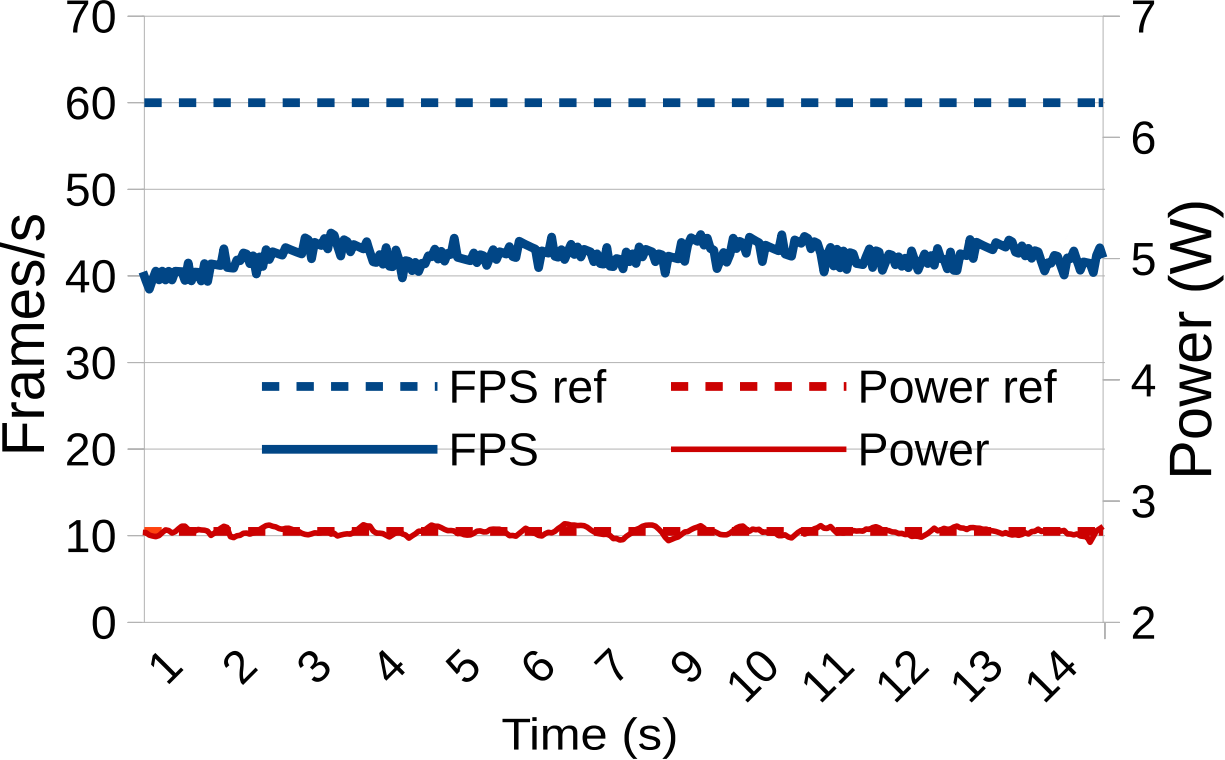 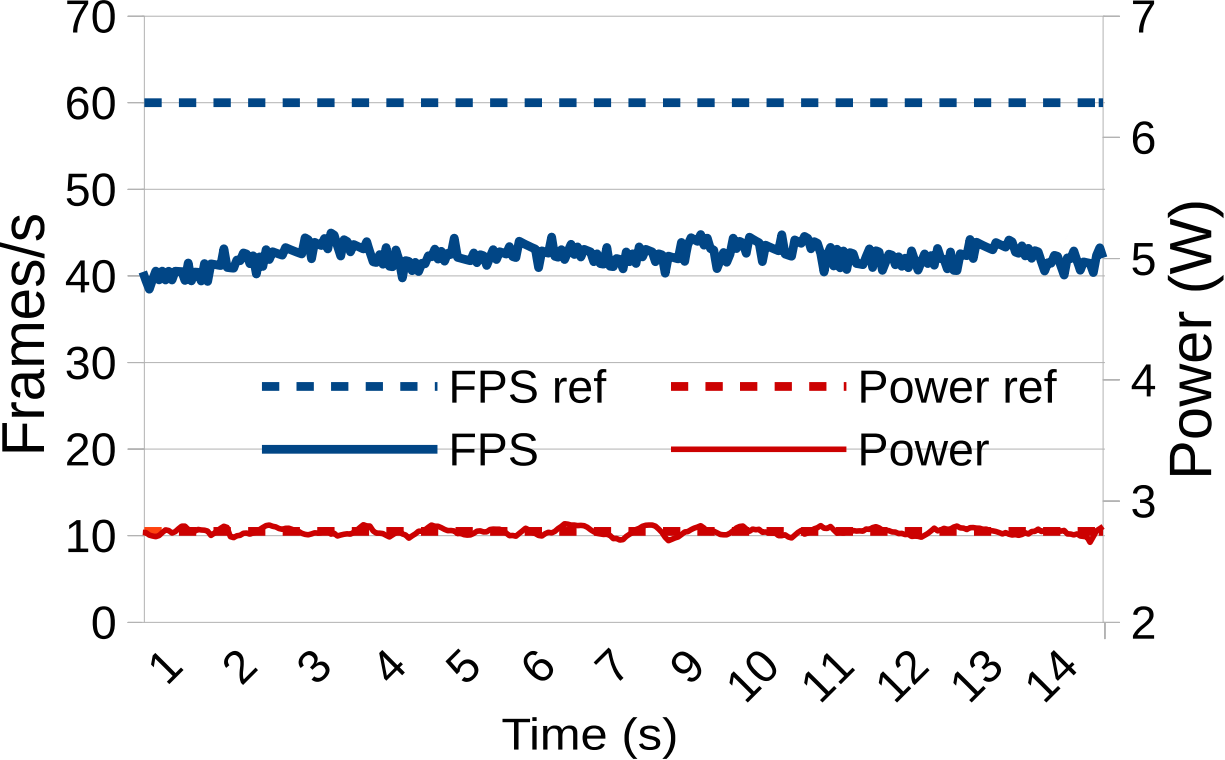 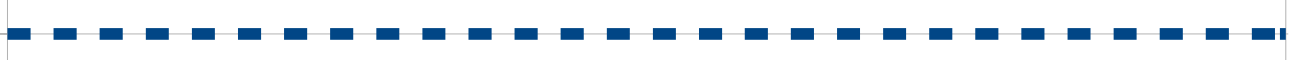 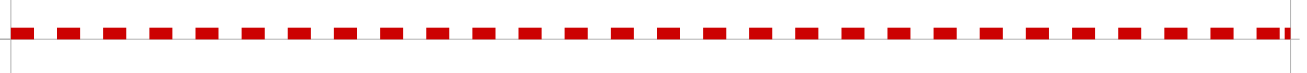 A MIMO controller designed with higher priority on power over QoS
A MIMO controller designed with higher priority on QoS over power
What if the goal changes at runtime?
We need the ability to switch modes at runtime
12
[Speaker Notes: Amir]
The Scalability Challenge: Example 1
Black-box Identification of System Dynamics
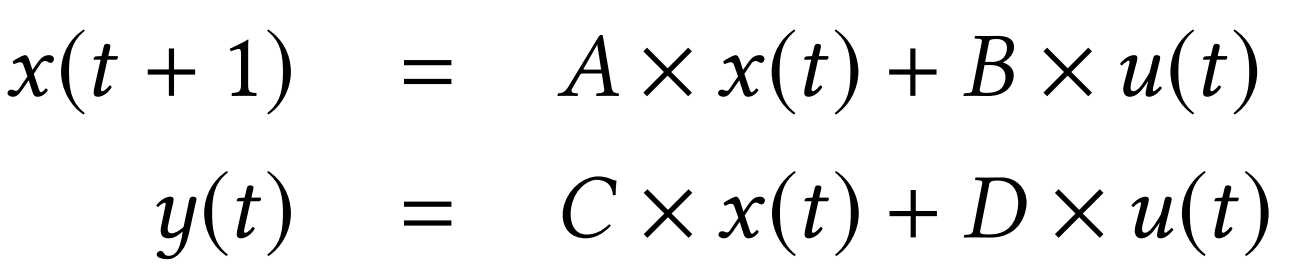 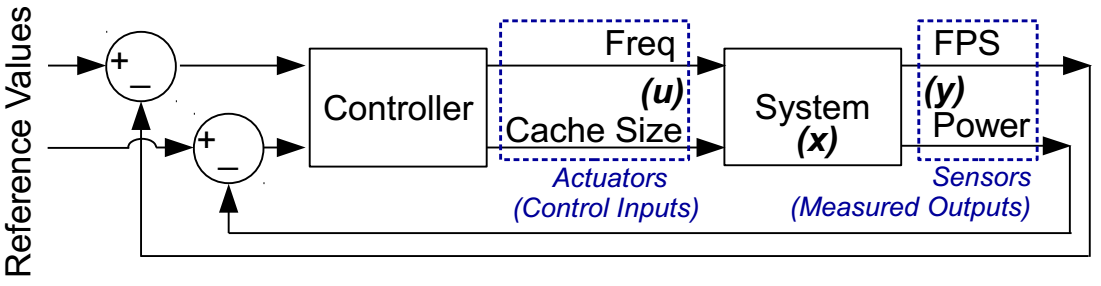 System
(x)
What if the # control inputs and measured outputs is large?
13
[Speaker Notes: Amir]
The Scalability Challenge: Example 1
F level N
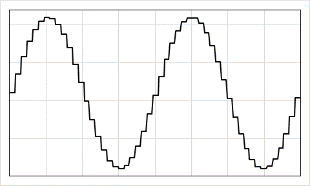 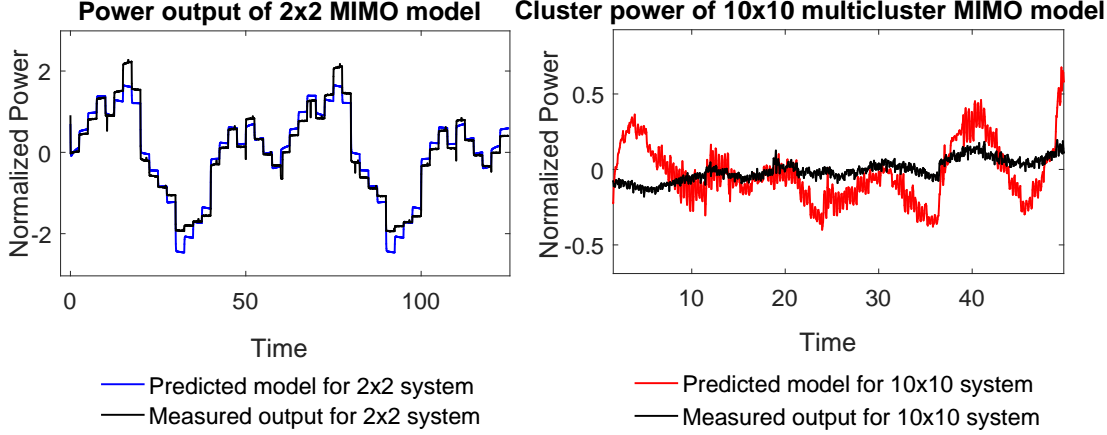 A set of workloads
F level 1
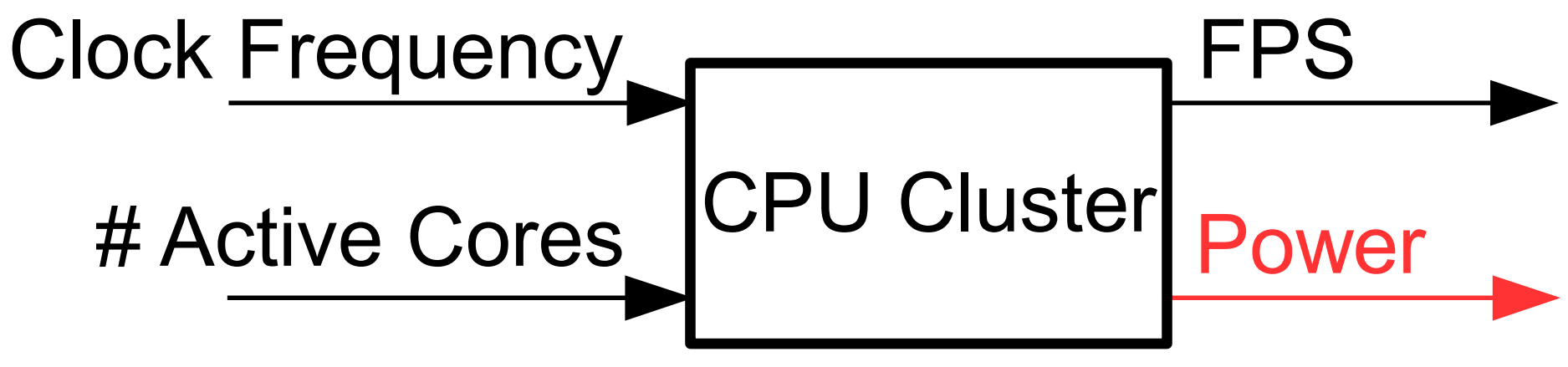 All cores are active
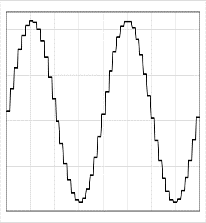 System for 2 x 2 MIMO
A set of workloads
1 core is active
Prediction is very accurate
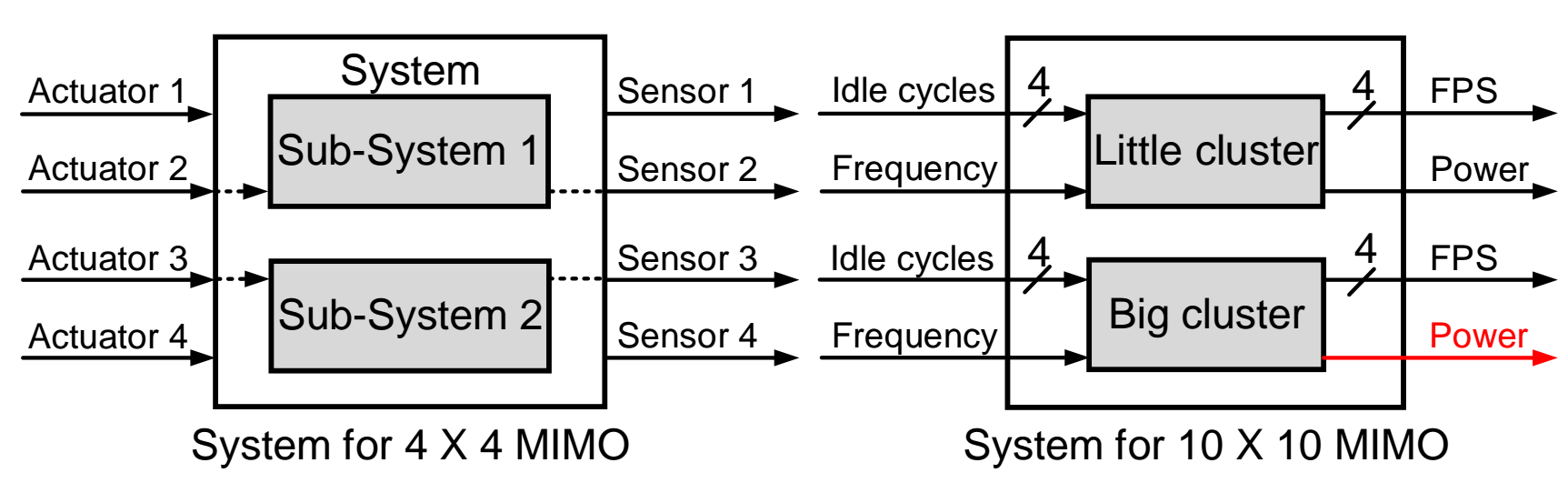 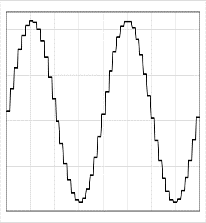 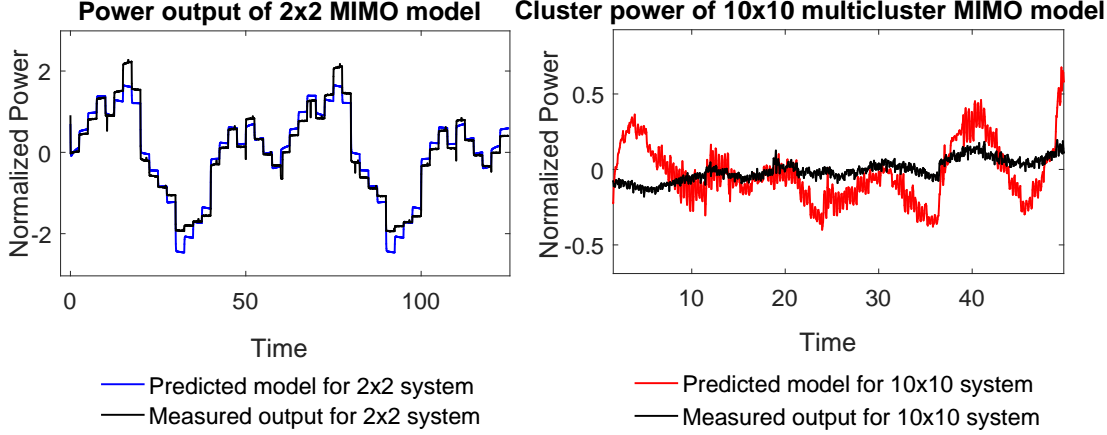 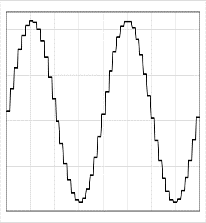 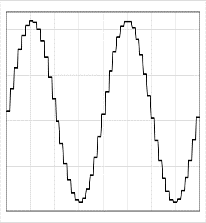 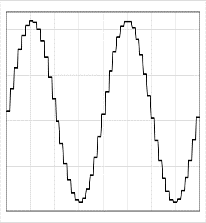 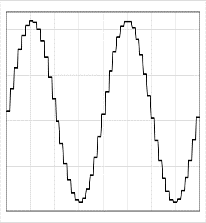 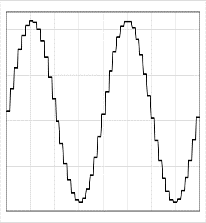 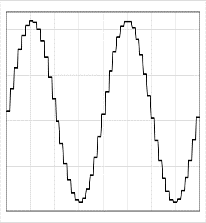 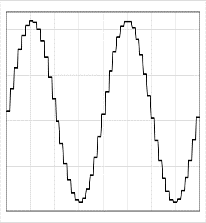 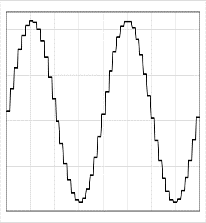 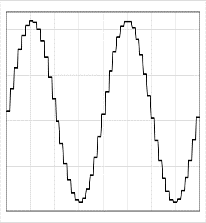 Prediction greatly diverges from reality
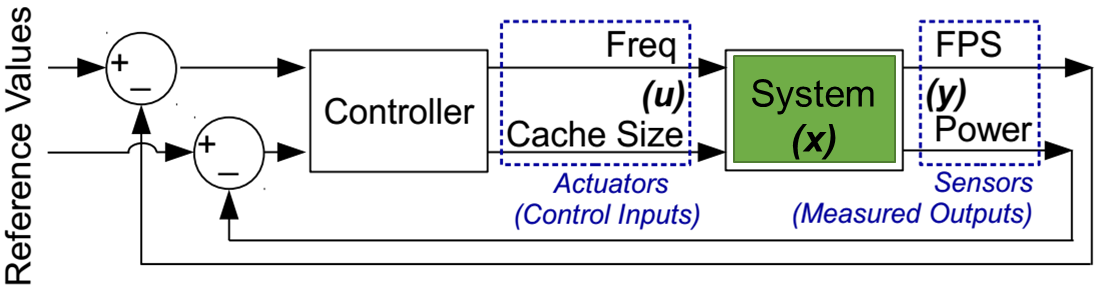 We need to limit the system size
14
[Speaker Notes: Amir]
The Scalability Challenge: Example 2
Controller Design Complexity
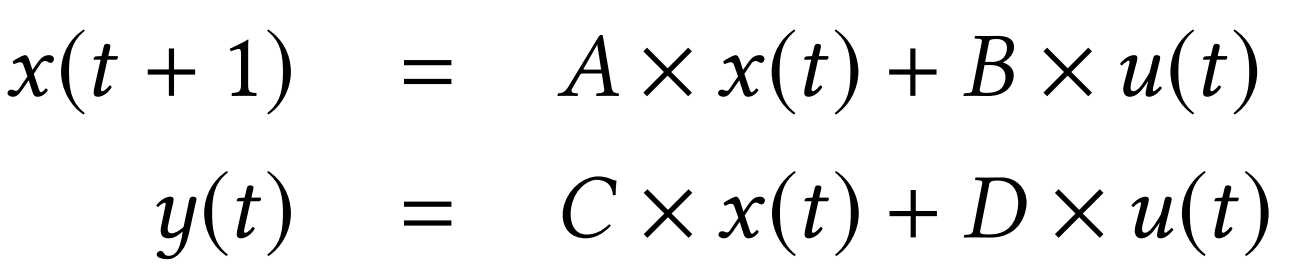 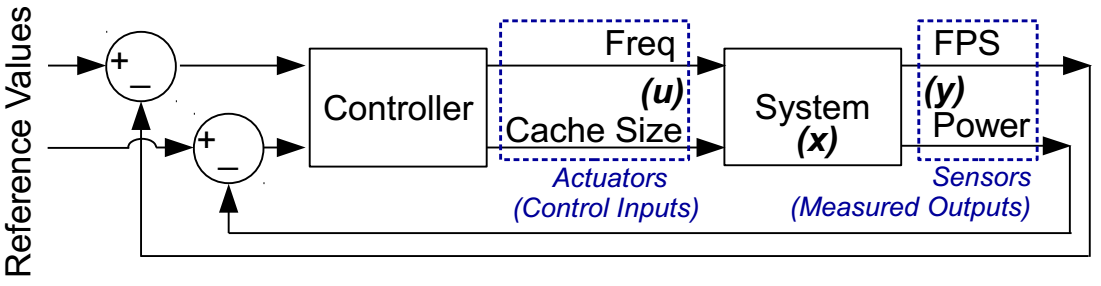 Controller
System
(x)
What if the # control inputs and measured outputs is large?
15
[Speaker Notes: Amir]
The Scalability Challenge: Example 2
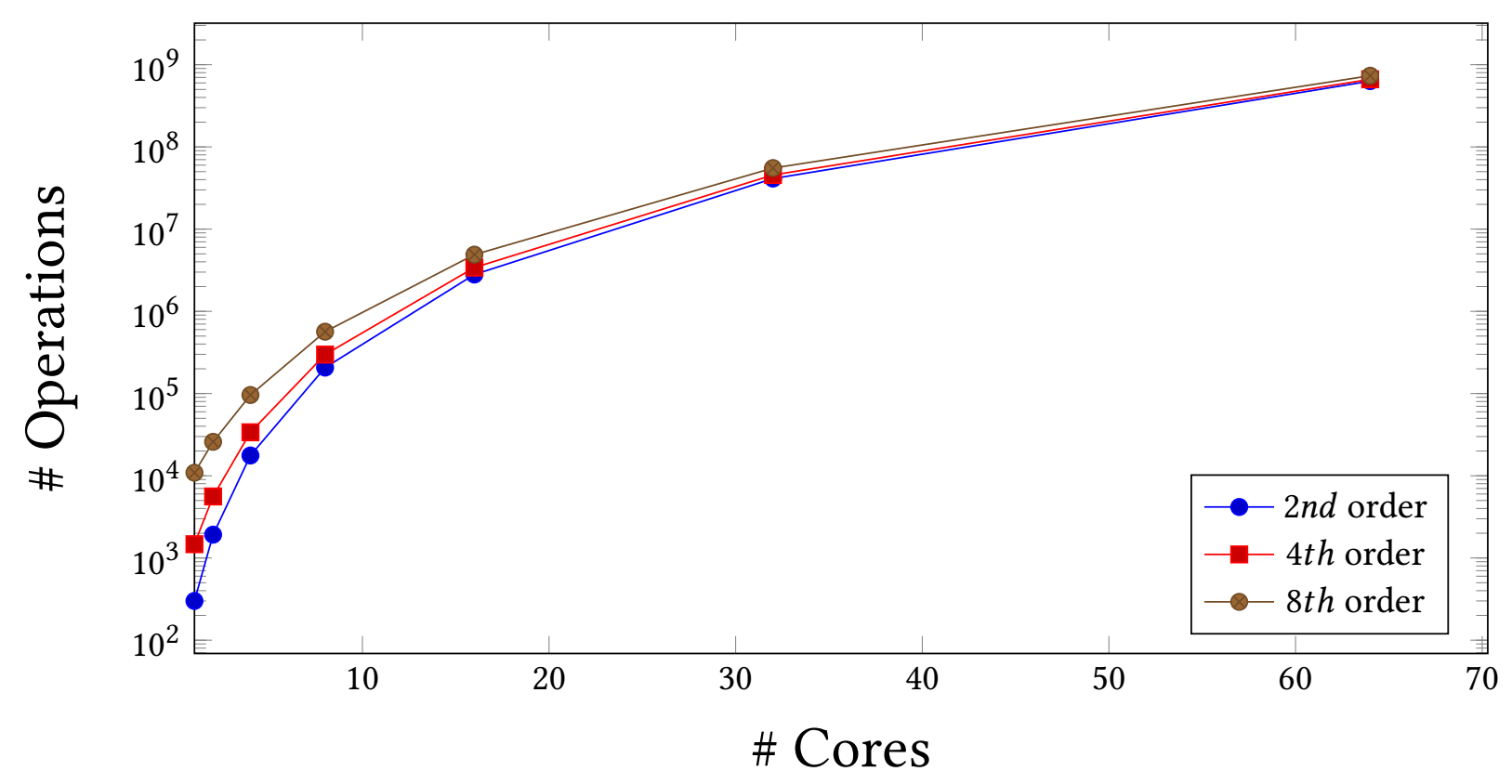 How many operations are executed in each control epoch for a single large MIMO controlling N cores?
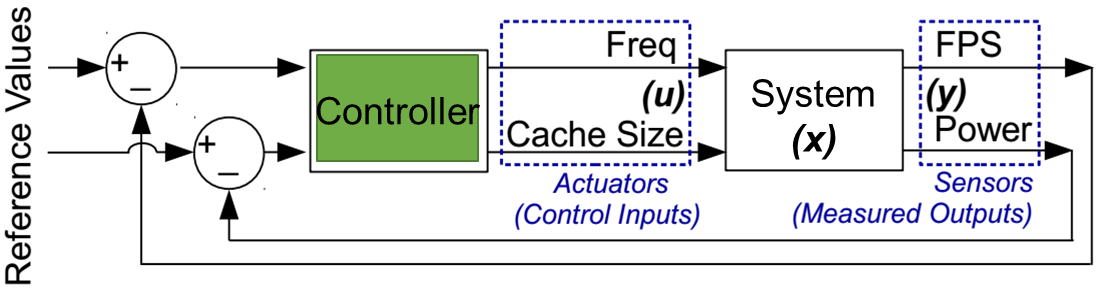 Using one large controller is not feasible!
16
[Speaker Notes: Amir]
SPECTR Outline
Motivation 
MIMO Control Theory for Coordinated Management
Unaddressed Challenges in Resource Management
Autonomy
Scalability
Supervisory Control Theory (SCT) via SPECTR
Scalability and Autonomy through SCT
SPECTR Overview 
Case Study
Case Study
Results
Summary
Supervisor Synthesis Process
Results
Summary
17
SPECTR
Using Supervisory Control Theory, we…

Provide autonomy via adaptation in response to changes in policy
Compute control parameters for different policies offline

Provide scalability via decomposition of system into multiple subsystems organized in a hierarchy
Supervisor provides high-level management
18
[Speaker Notes: Amir]
Scalability via Supervisory Control
The actual control happens via discrete event-based commands
Supervisory Controller uses this channel to control the high-level model
Information channel to update the high-level model
Represents an abstraction of the Plant
High-level Virtual Control
Comhi_lo
Inflo_hi
Supervisory Controller (Chi)
High-level 
Plant Model (Phi)
Conlo
Conhi
Inflo
Infhi
Low-level Controller (Clo)
Plant (Plo)
Combining logic with discrete dynamics
19
Low-level Traditional Control Loop
[Speaker Notes: Amir]
Autonomy via Supervisory Control
Tracking power is 10x more important than tracking QoS
Control parameters pre-designed to prioritize one measured output over the other(s)
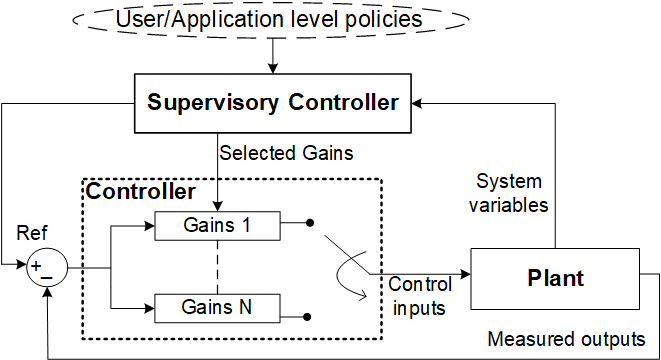 FPS:Power <= 1:10
FPS:Power <= 10:1
This SCT technique is called Gain Scheduling
Tracking QoS is 10x more important than tracking power
20
[Speaker Notes: Amir]
SPECTR Outline
Motivation 
MIMO Control Theory for Coordinated Management
Unaddressed Challenges in Resource Management
Autonomy
Scalability
Supervisory Control Theory (SCT) via SPECTR
Scalability and Autonomy through SCT
SPECTR Overview 
Case Study
Case Study
Results
Summary
Supervisor Synthesis Process
Results
Summary
21
SPECTR overview
Putting hierarchical control 
and gain scheduling together!
User inputs
Con_hi
Inf_hi
Variable Goals and Policies
Gains1
Gains2
GainsN
SPECTR
Refs1
Refs2
RefsN
Supervisory Controller
High-level Plant Model
System events
Inf_lo_hi
…
…
Con_lo1
Con_lo2
Con_loN
Leaf Controllers
Classic Controller 1
Classic Controller 2
Classic Controller N
Inf_lo1
Inf_lo2
Inf_loN
…
…
Physical Plant
Sub-plant 1
Sub-plant 2
Sub-plant N
The supervisor updates goals 
and allocates resources at runtime
22
[Speaker Notes: Kasra]
SPECTR Outline
Motivation 
MIMO Control Theory for Coordinated Management
Unaddressed Challenges in Resource Management
Autonomy
Scalability
Supervisory Control Theory (SCT) via SPECTR
Scalability and Autonomy through SCT
SPECTR Overview 
Case Study
Case Study
Results
Summary
Supervisor Synthesis Process
Results
Summary
23
Case Study
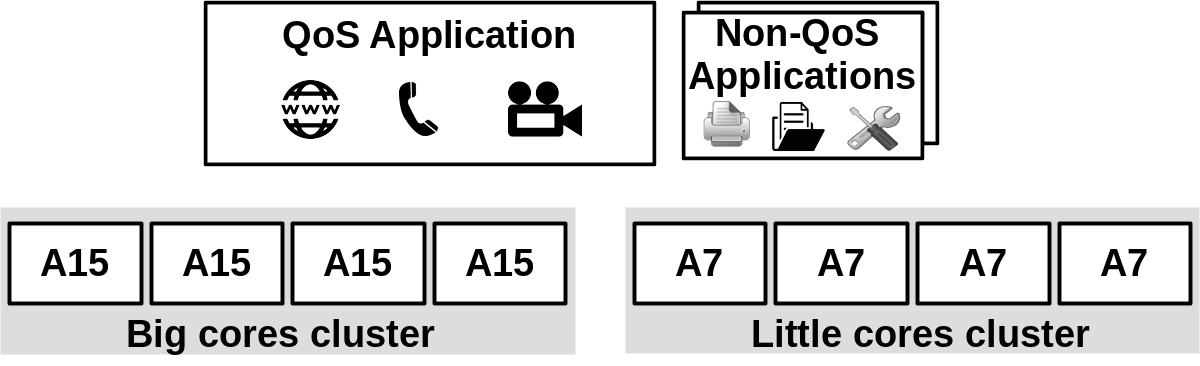 ODROID-XU3 platform contains an Exynos 5422 Octa-core SoC
8-core big.Little HMP
Two set of applications:
A foreground application with QoS requirements (e.g., FPS)
A number of background applications with no QoS requirements
24
[Speaker Notes: Tiago]
Case Study
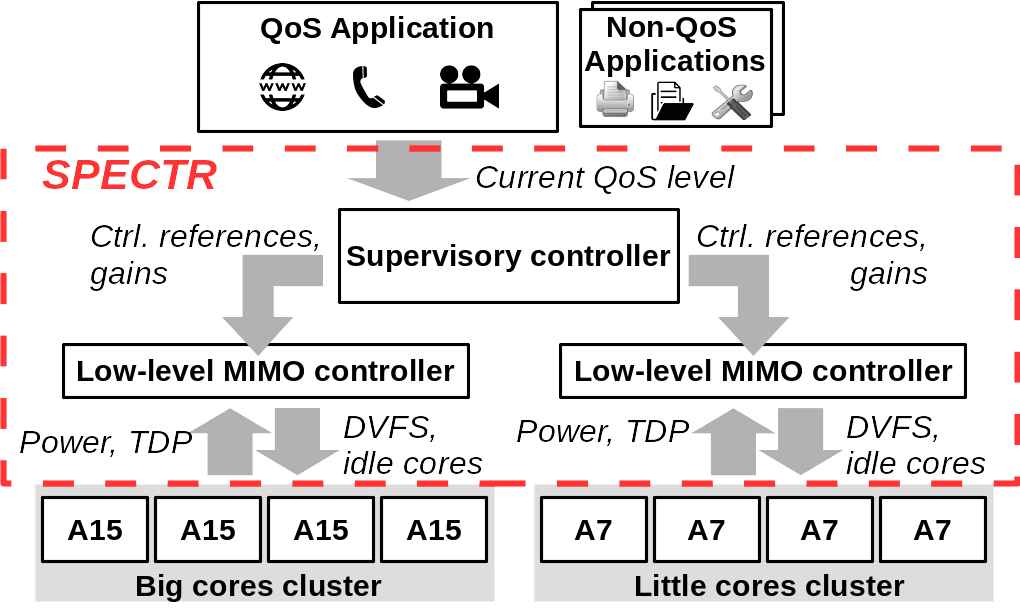 Control knobs: per-cluster DVFS, number of idle cores
System goals:
Meet the QoS requirement of the foreground application
Ensure the total system power always remains below the Thermal Design Power (TDP)
Minimize energy consumption
25
[Speaker Notes: Tiago]
SPECTR Outline
Motivation 
MIMO Control Theory for Coordinated Management
Unaddressed Challenges in Resource Management
Autonomy
Scalability
Supervisory Control Theory (SCT) via SPECTR
Scalability and Autonomy through SCT
SPECTR Overview 
Case Study
Case Study
Results
Summary
Supervisor Synthesis Process
Results
Summary
26
Supervisor Synthesis Process
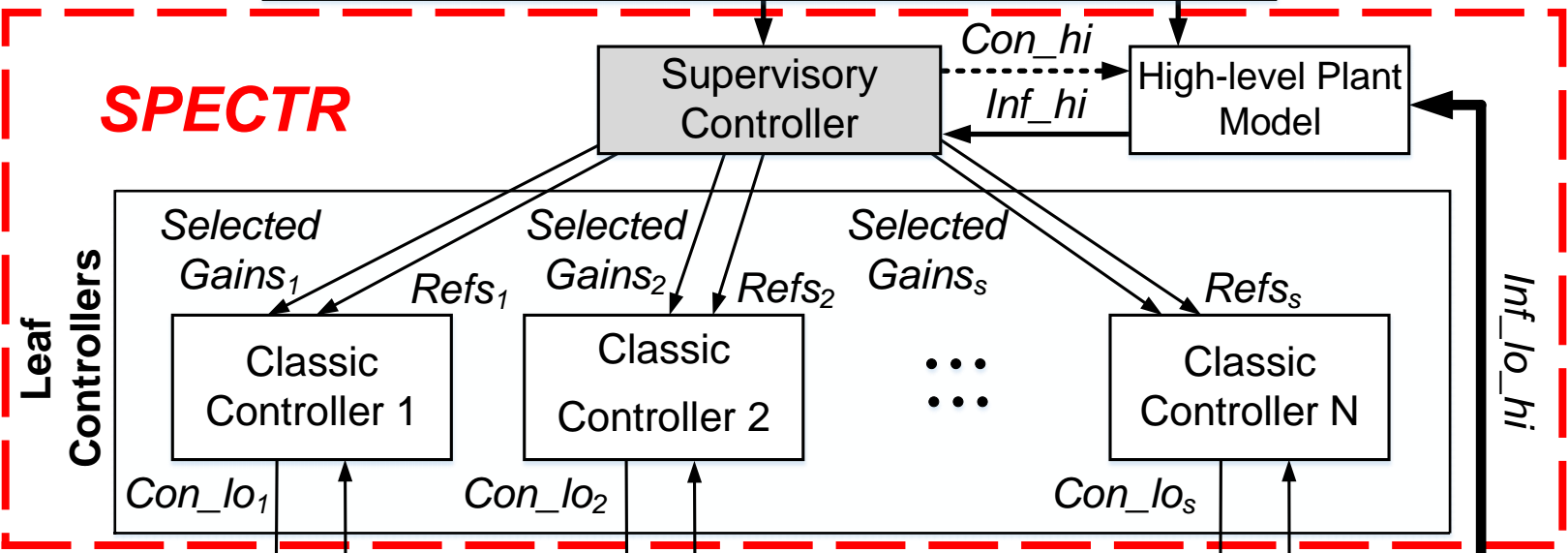 Supervisory
Controller
5 steps to design and verify a supervisor:
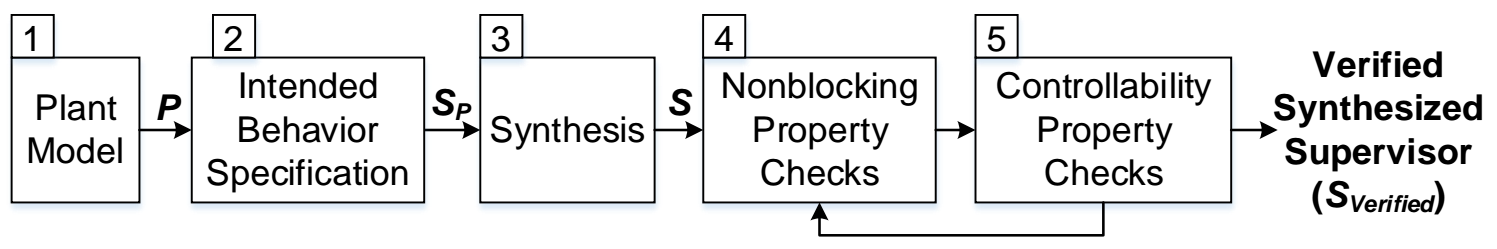 27
[Speaker Notes: Donny]
Step 1: Plant Model
Power budget violation generates a critical event and results in gain switching towards the power-driven goal.
Prioritize QoS: The power reference is updated to meet the QoS reference in an energy-efficient manner.
To develop possible actions in high-level plant model in a form of discrete-event dynamics
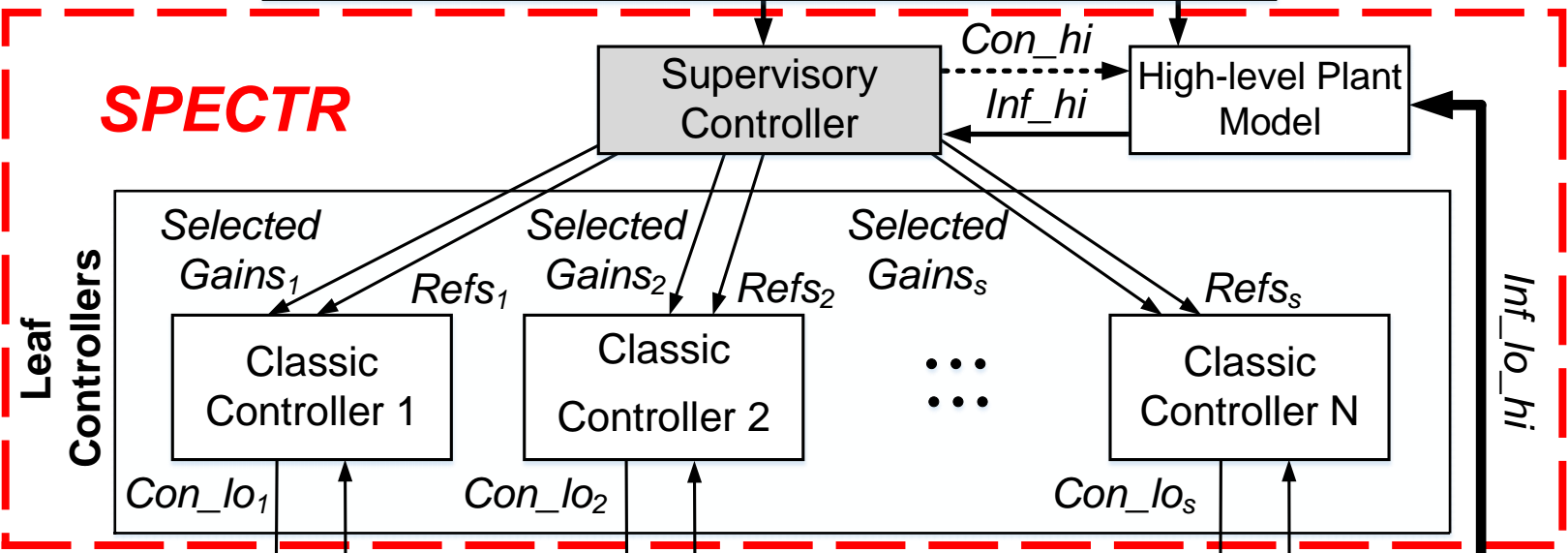 Supervisory
Controller
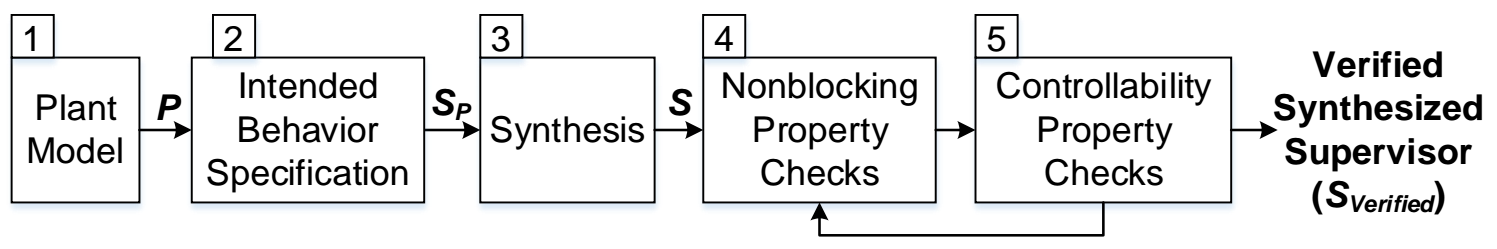 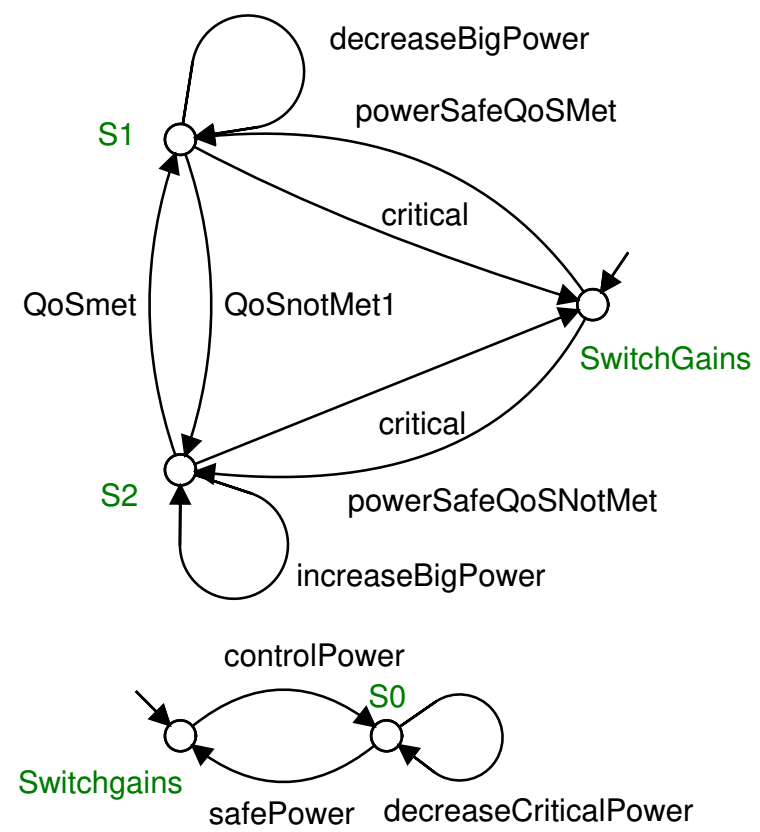 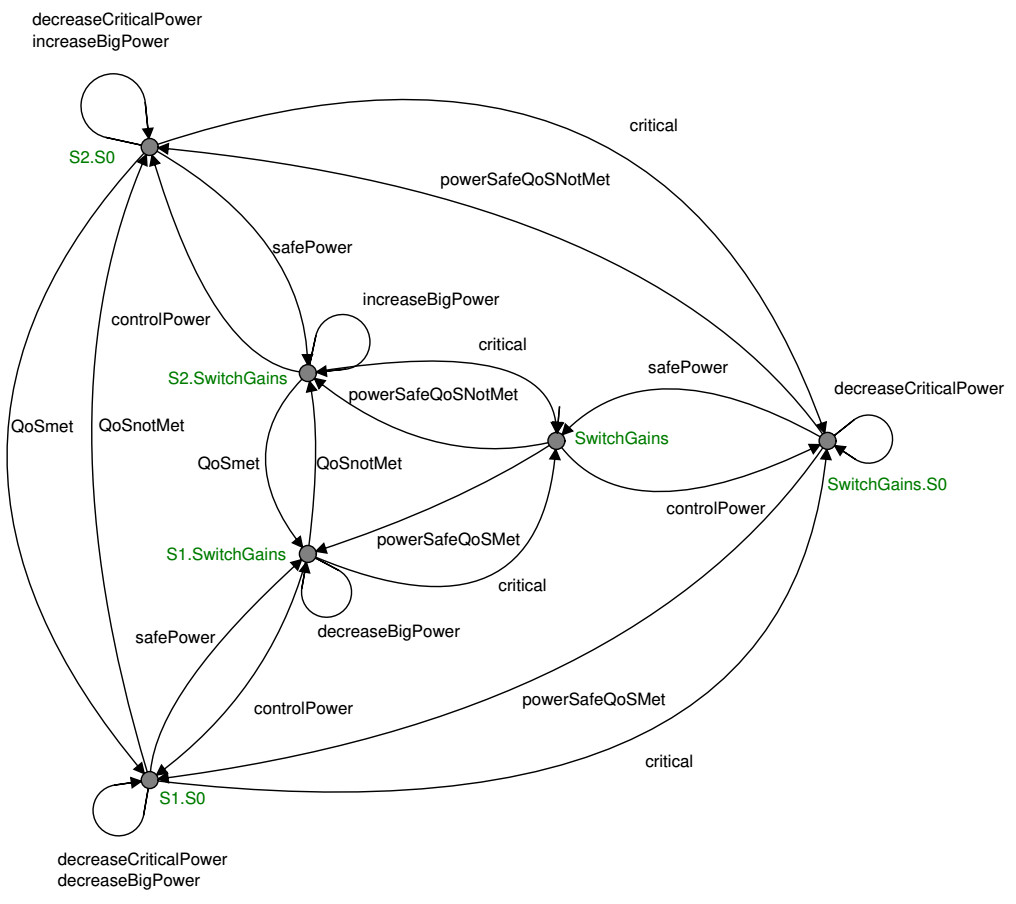 Multiple characteristics are automatically synthesized using SCT tools
E.g. Supremica
Synthesized plant
28
Manually modeled sub-plants
[Speaker Notes: Donny]
Step 2: Intended Behavior Specification
A specification defines the accepted and forbidden states via restrictions on the behavior of the plant model.
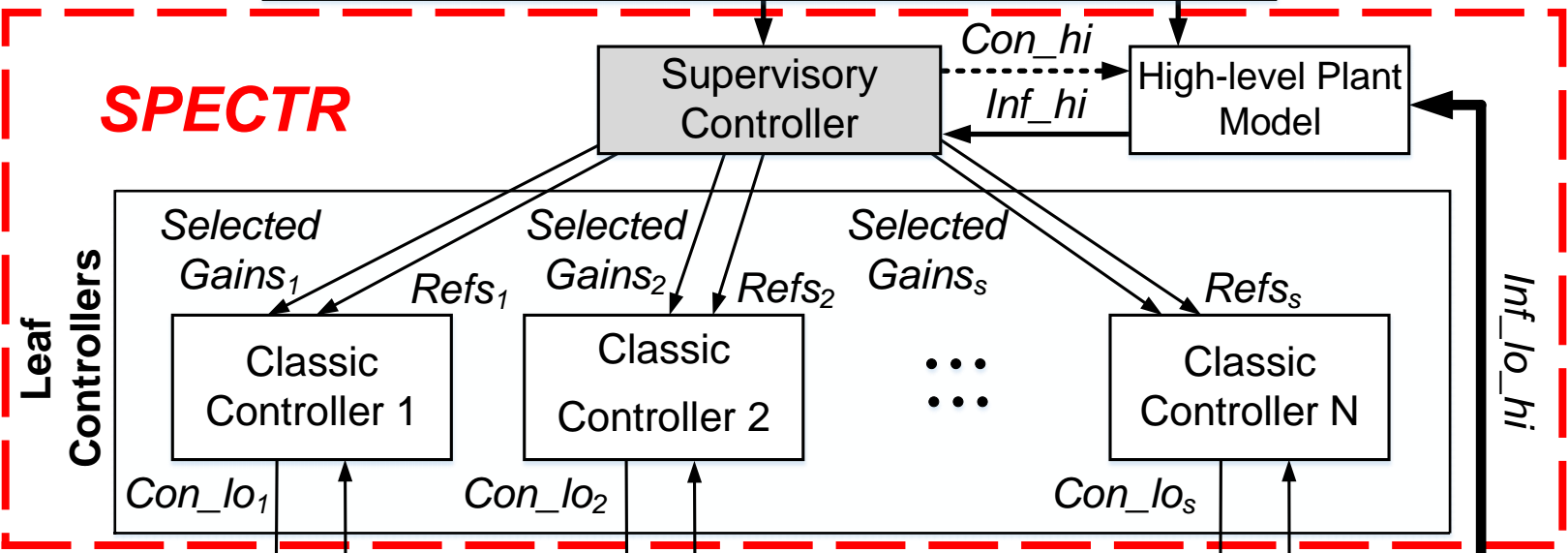 Supervisory
Controller
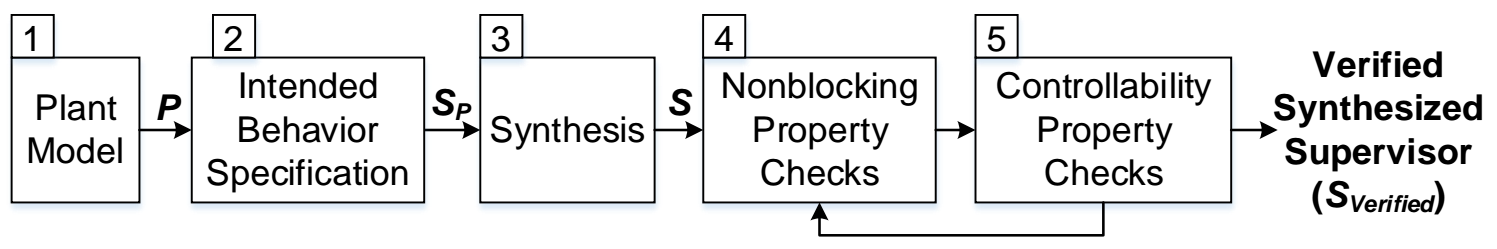 Forbidden State
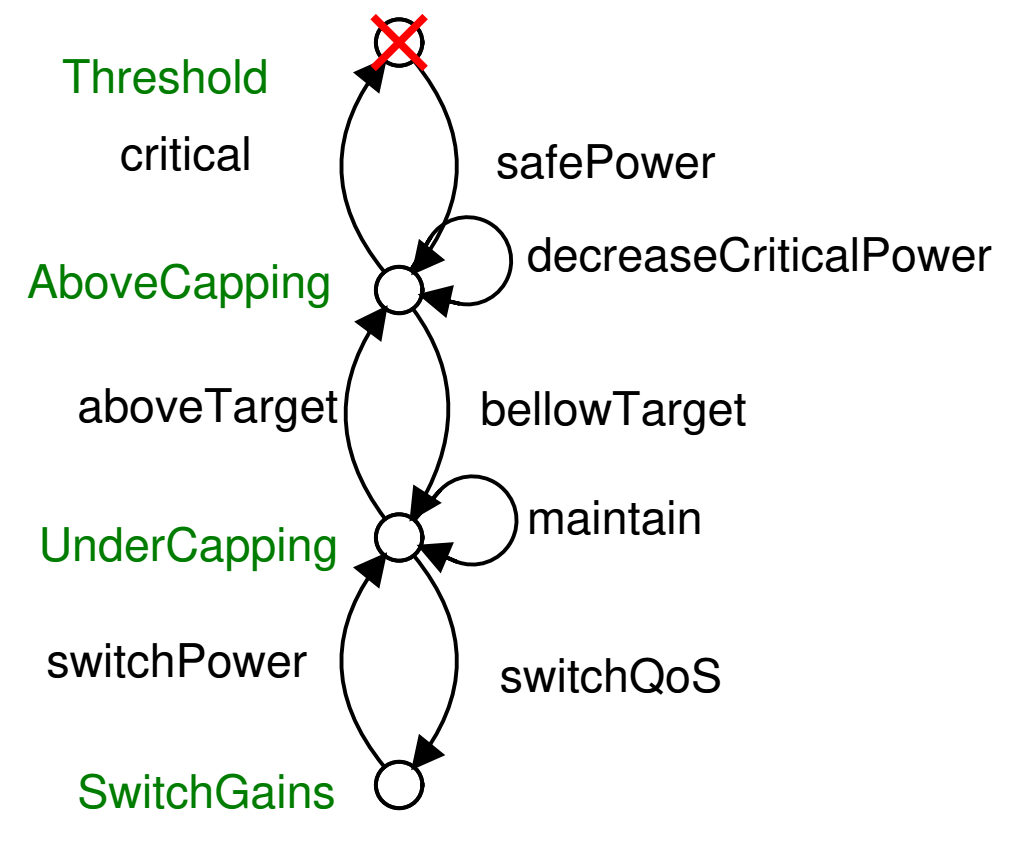 This example specification prevents exceeding the power budget for no more than three control intervals.
Note: The model in Step 1 has no limitations! 
(e.g., on exceeding the power budget)
29
[Speaker Notes: Donny]
Steps 3-5: Synthesis and Verification
Automatically generated and verified using synchronous composition operations in Supremica SCT tool.
The synthesizer generates a minimally-restrictive controller for the given plant model and specifications.
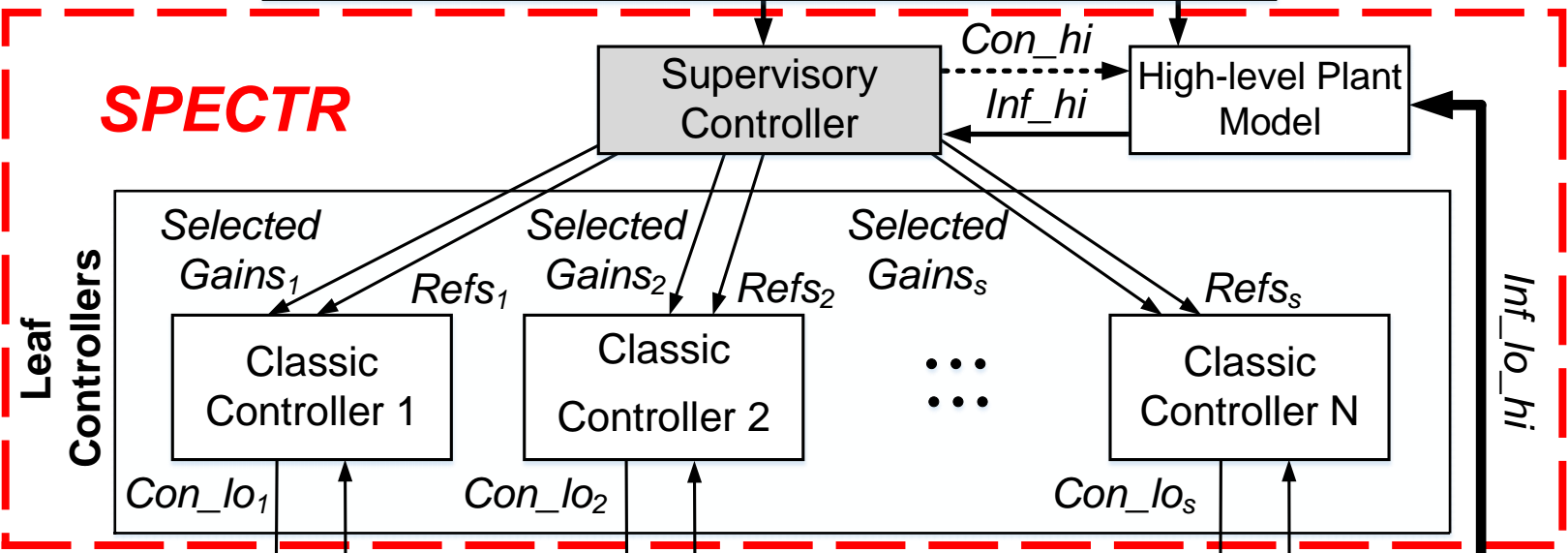 Supervisory
Controller
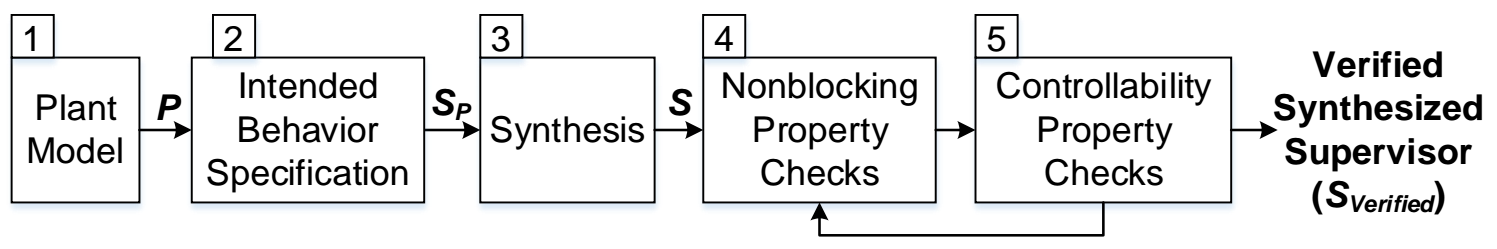 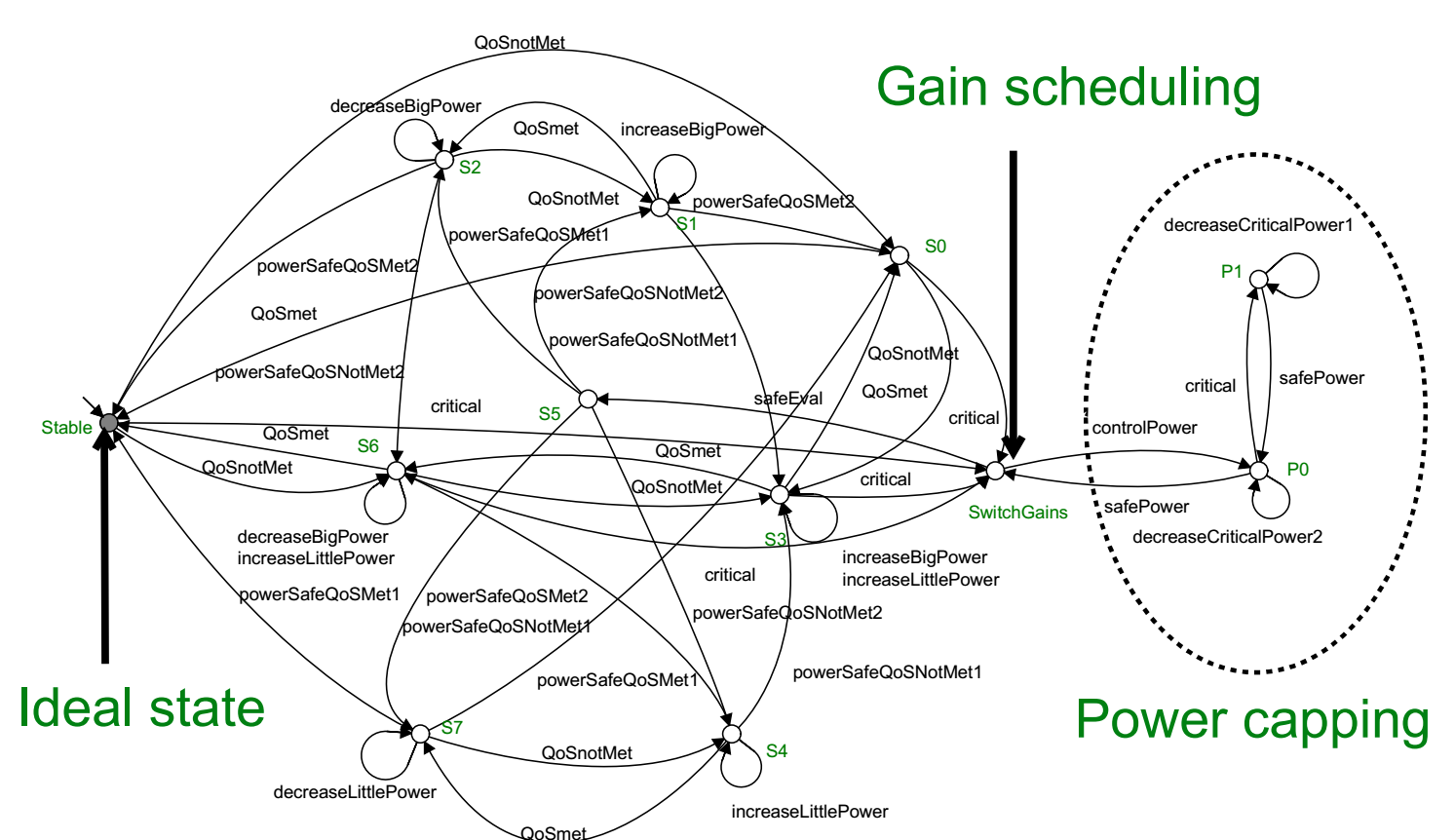 30
[Speaker Notes: Donny]
Steps 3-5: Synthesis and Verification
SCT tools (e.g., Supremica) also verify the non-blocking and controllability properties of the synthezied controller.
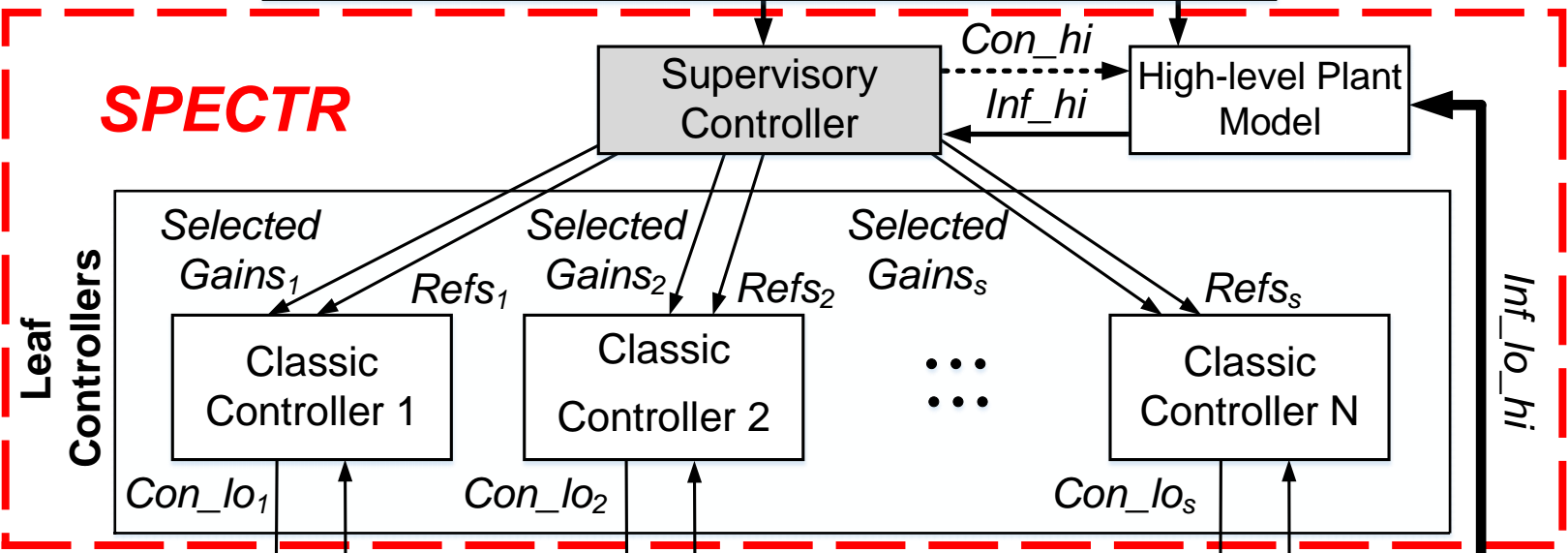 Supervisory
Controller
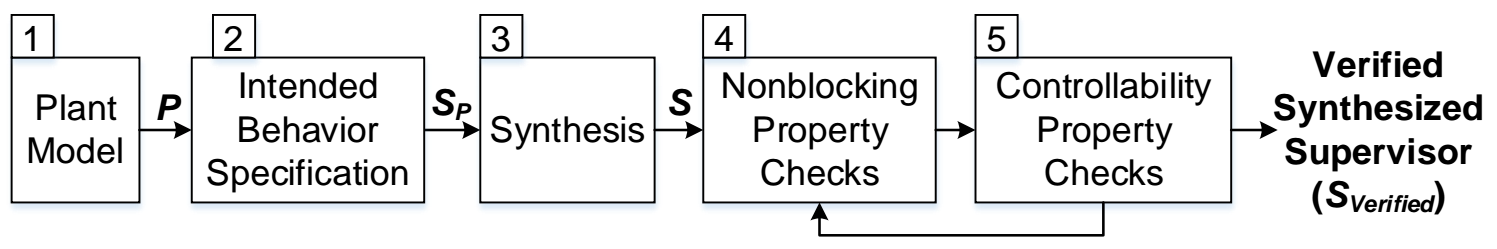 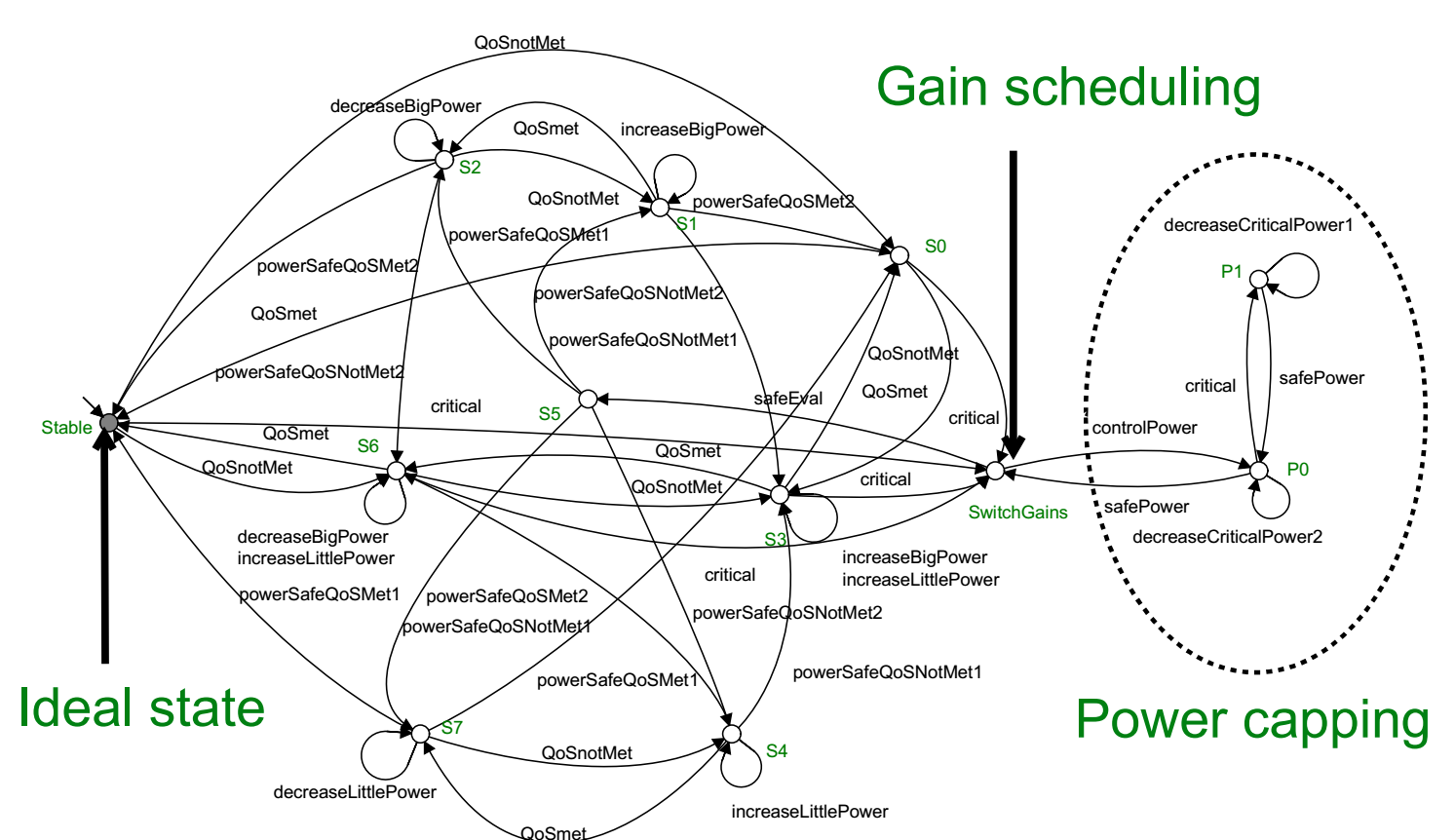 Non-blocking: Accepted states (e.g., ideal states) can always be reached.
Stable
Controllability: There is a path to the accepted states from every other valid state.
31
[Speaker Notes: Donny]
SPECTR Outline
Motivation 
MIMO Control Theory for Coordinated Management
Unaddressed Challenges in Resource Management
Autonomy
Scalability
Supervisory Control Theory (SCT) via SPECTR
Scalability and Autonomy through SCT
SPECTR Overview 
Case Study
Case Study
Results
Summary
Supervisor Synthesis Process
Results
Summary
32
Evaluated resource manager configurations
Compared SPECTR with three alternative resource managers
MM-Pow: 2x2 MIMOs (one per cluster) with gains optimized to track power
MM-Perf: 2x2 MIMOs (one per cluster) with gains optimized to track performance/QoS
FS: single system-wide 4x2 MIMO with gains optimized towards power
Fixed-Objective
QoS applications:
PARSEC applications: x264, bodytrack, canneal, streamcluster
Data-intensive machine learning workloads: k-means, KNN, least squares, linear regression
33
[Speaker Notes: Tiago]
Experimental Results – Contoller Evaluation
Execution scenario with three phases (x264):

Phase 1 - Safe Phase: 
only the QoS application runs; power limited by TDP

Phase 2 - Emergency phase:
power limit set to 1W below TDP to emulate a thermal emergency

Phase 3 - Workload disturbance phase:
power limit restored to TDP, but now several background tasks start, interfering with the QoS application
Track QoS under a power cap
Only feasible to track power
Enough power to track QoS
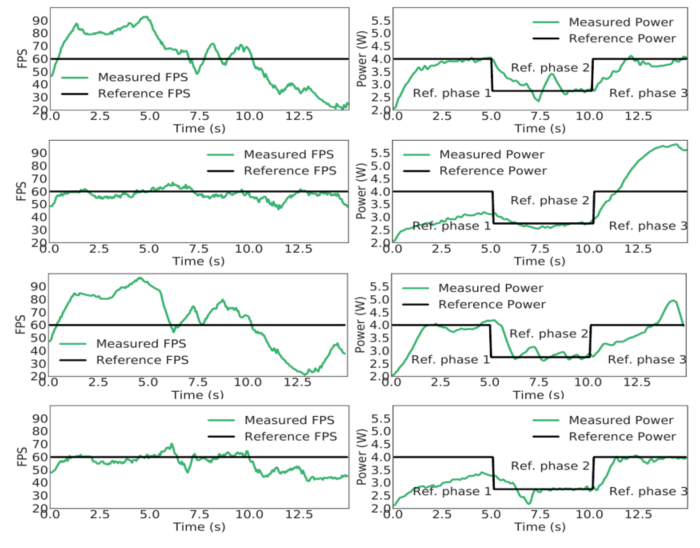 MM-Pow
MM-Perf
MM-FS
SPECTR
34
[Speaker Notes: Tiago]
Experimental Results -- Contoller Evaluation
QoS task: x264
Controller: MM-Pow (power-oriented)
2x2 MIMOs (one per cluster) with gains optimized to track power
Wasted performance
Under a power cap
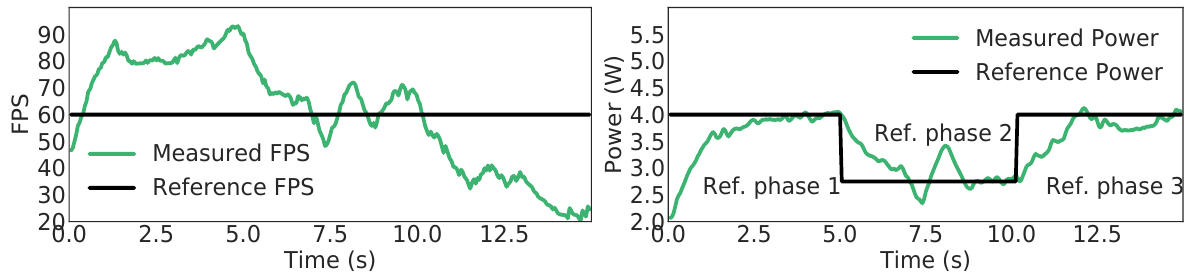 ~ 40% more then necessary FPS in Phase 1 
Wasting energy !
35
It works fine in Phase 2 and 3 by focusing on power capping!
[Speaker Notes: Tiago]
Experimental Results -- Contoller Evaluation
QoS task: x264
Controller: MM-Perf (performance-oriented)
2x2 MIMOs (one per cluster) with gains optimized to track QoS
Tracking FPS
Exceeding power limit
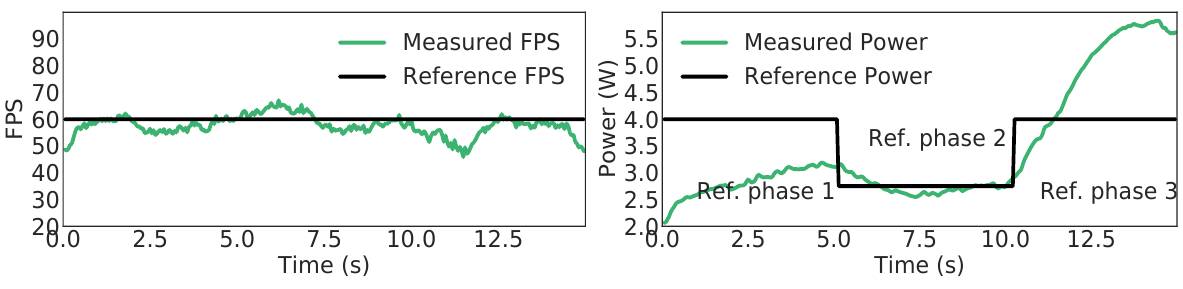 Exceeds TDP by ~30% in Phase 3!
36
It works fine in Phase 1 and 2 by focusing on QoS tracking!
[Speaker Notes: Tiago]
Experimental Results -- Contoller Evaluation
QoS task: x264
Controller: FS (large 4x2 power-oriented)
Single system-wide 4x2 MIMO with gains optimized towards power
Wasted performance
Sluggish response
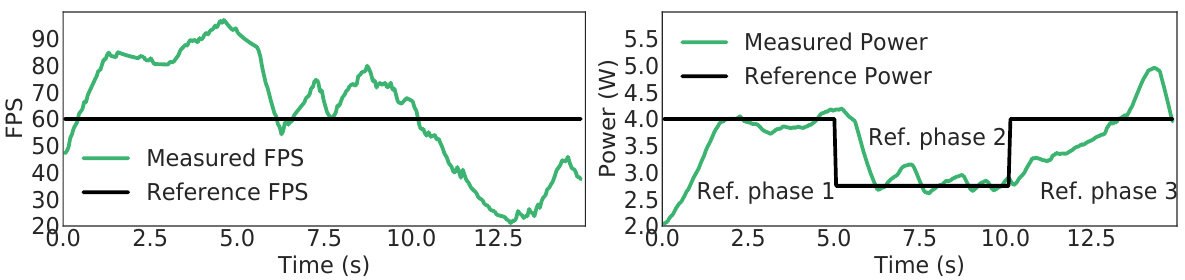 ~ 40% more than necessary FPS in phase 1  (akin to MM-POW)
Longer settling time due to large MIMO controller.
37
[Speaker Notes: Tiago]
Experimental Results -- Contoller Evaluation
QoS task: x264
Controller: SPECTR
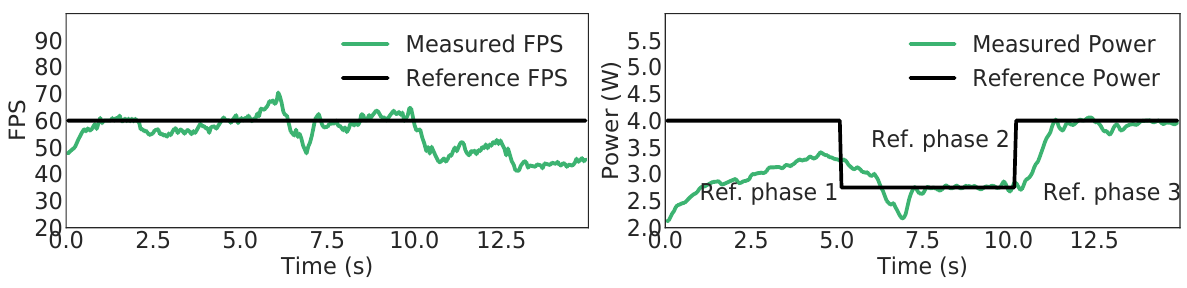 Let’s Take a closer look at each phase
38
[Speaker Notes: Tiago]
Experimental Results -- Contoller Evaluation
Safe Phase: QoS App only
SPECTR focuses on satisfying FPS with the minimum power
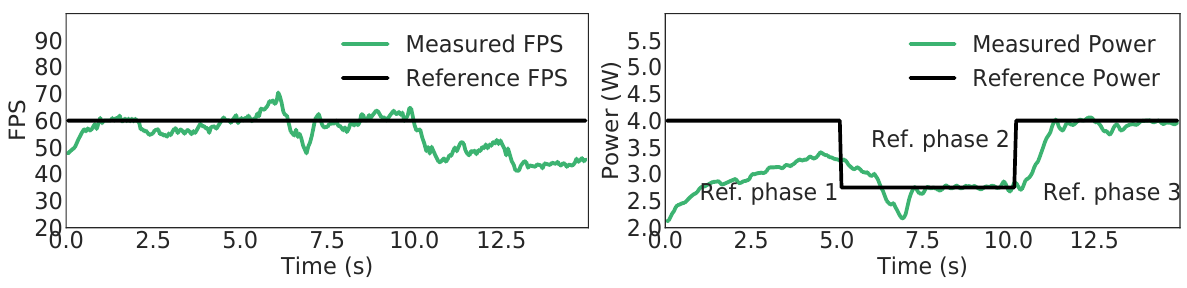 <5% FPS steady state error (minimal wasted perfomance)
Power below TDP
39
[Speaker Notes: Tiago]
Experimental Results -- Contoller Evaluation
Emergency Phase: TDP reduced in response to thermal event
SPECTR satisfies the reference FPS and power
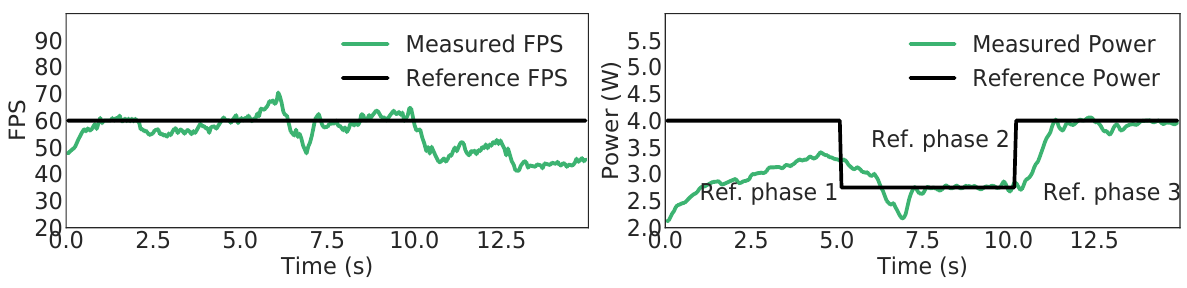 <5% FPS steady state error
40
[Speaker Notes: Tiago]
Experimental Results -- Contoller Evaluation
Disturbance Phase: TDP returned to normal, background tasks added
SPECTR focuses on power capping
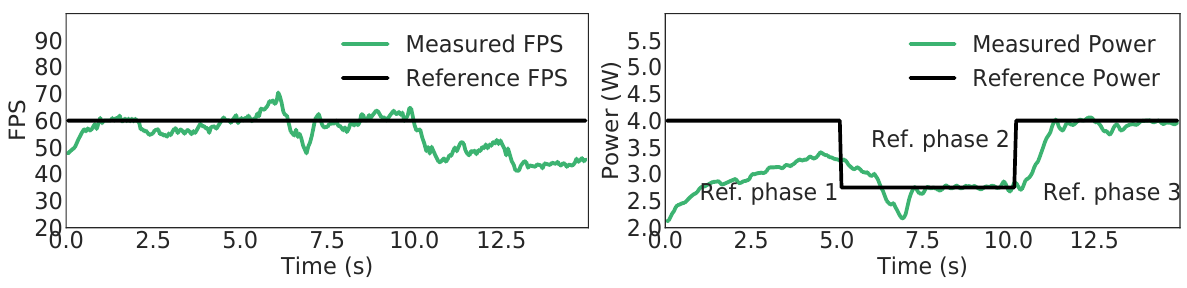 No TDP violations, but ~23% FPS steady state error
(impossible to track without violating TDP)
41
[Speaker Notes: Tiago]
Other Results in the Paper
A detailed Contoller Evaluation on:
PARSEC applications: bodytrack, canneal, streamcluster
Data-intensive machine learning workloads: k-means, KNN, least squares, linear regression

Model Accuracy Analysis of different sized MIMO controllers:
2x2  ->  feasible and efficient 
4x2  ->  feasible but sluggish
10x10 ->  not feasible

Further discussion on:
Controller responsiveness (settling time)
Controller stability
42
SPECTR Outline
Motivation 
MIMO Control Theory for Coordinated Management
Unaddressed Challenges in Resource Management
Autonomy
Scalability
Supervisory Control Theory (SCT) via SPECTR
Scalability and Autonomy through SCT
SPECTR Overview 
Case Study
Case Study
Results
Summary
Supervisor Synthesis Process
Results
Summary
43
Summary
Resource managers need to offer 1) robustness, 2) formalism, 3) efficiency, 4) coordination, 5) scalability, and 6) autonomy all together

SPECTR offers them all!
SPECTR adapts to changing goals at rutime
SPECTR decomposes the control problems to manage its complexity

SPECTR achieves up to 8x and 6x better target QoS and power tracking over state-of-the-art, respectively (in our case study)

SPECTR is applicable to any resource type and objective as long as the management problem can be modeled using dynamical systems theory
44
[Speaker Notes: Amir]
SPECTR
Formal Supervisory Control and Coordinationfor Many-core Systems Resource Management
Amir M. Rahmani     Bryan Donyanavard     Tiago Mück     Kasra Moazzemi
Axel Jantsch     Onur Mutlu     Nikil Dutt
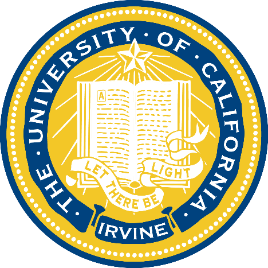 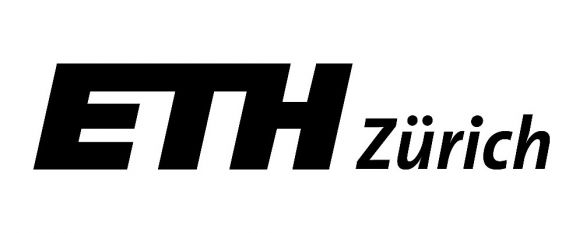 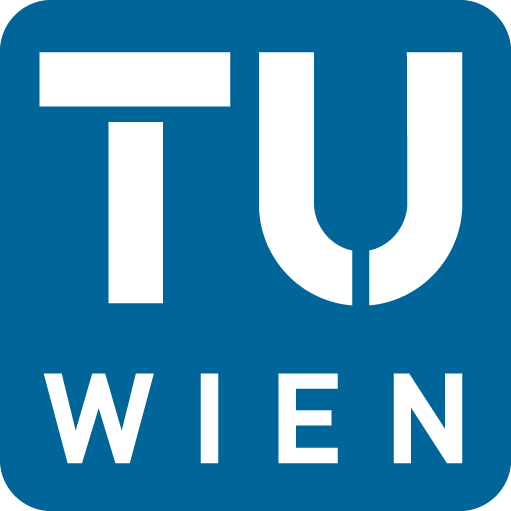 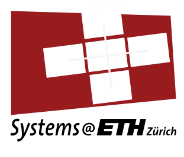 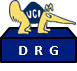 23rd ACM International Conference on Architectural Support for Programming Languages and Operating Systems Williamsburg, VA, March 2018
[Speaker Notes: Thank you for the introduction. Today, I will present our work about …]
46
Experimental Results -- Scalability
Accuracy of the identified system models of different sized MIMO controllers
A model output within the confidence interval indicates that the deterministic component of the model output will be near the true output.
Outside the confidence interval
Within the confidence interval
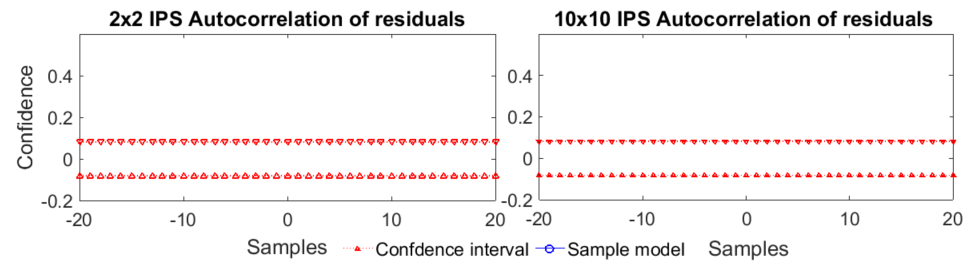 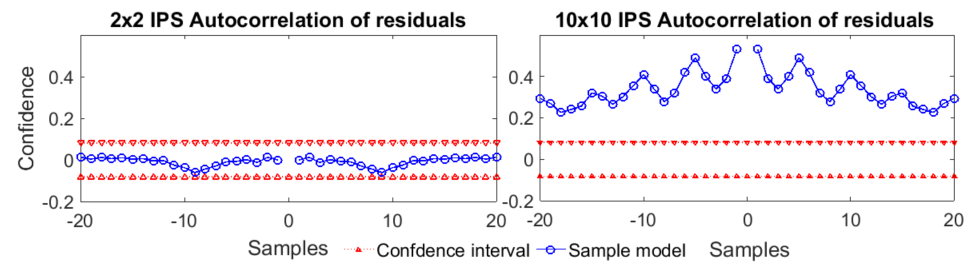 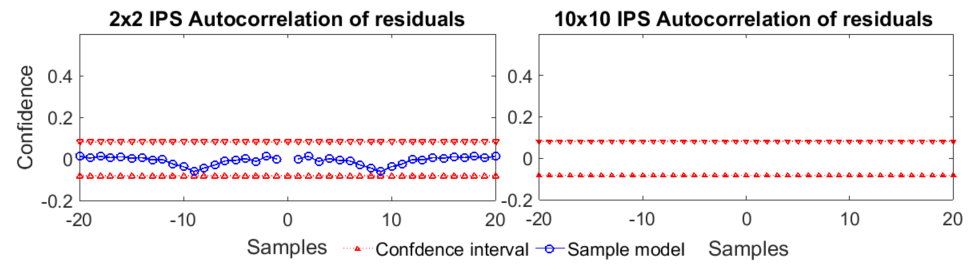 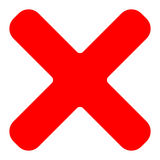 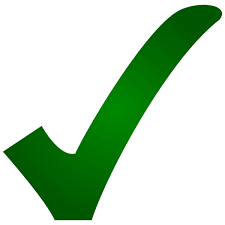 Confidence level of 99%
Confidence level of 99%
Black-box system identification is not feasible 
for large and complex MIMO systems!
47
[Speaker Notes: Kasra]
SPECTR Design Flow
Step 4
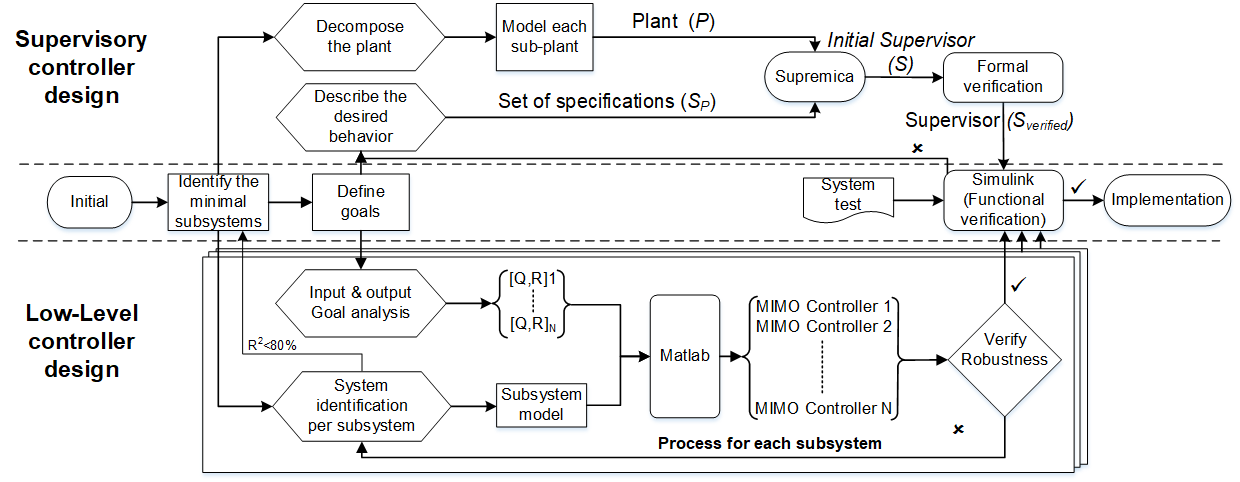 Step 8
Step 7
Step 9
Step 2
Step 3
Step 1
Step 6
Step 5
48
[Speaker Notes: Kasra]
Steady-state Error for All Benchmarks
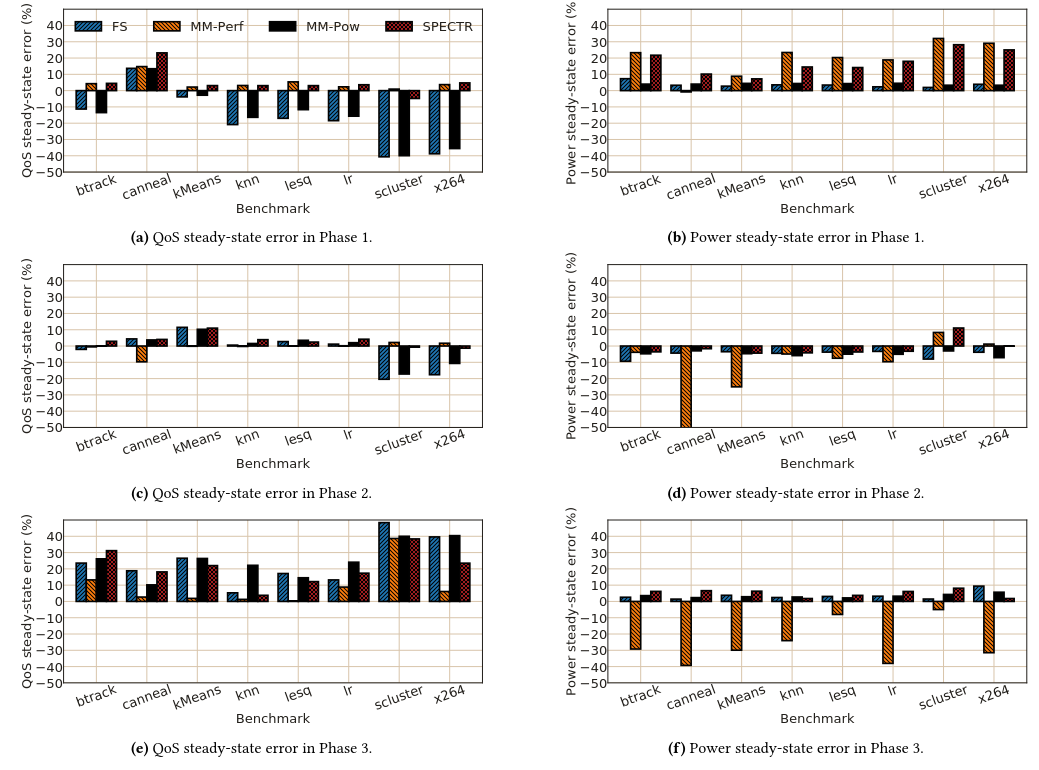 Steady-state error for all benchmarks, grouped by phase. A negative value indicates the amount of power/QoS exceeding the reference value (bad), a positive value indicates the amount of power saved (good) or QoS degradation (bad)
49
Model Accuracy
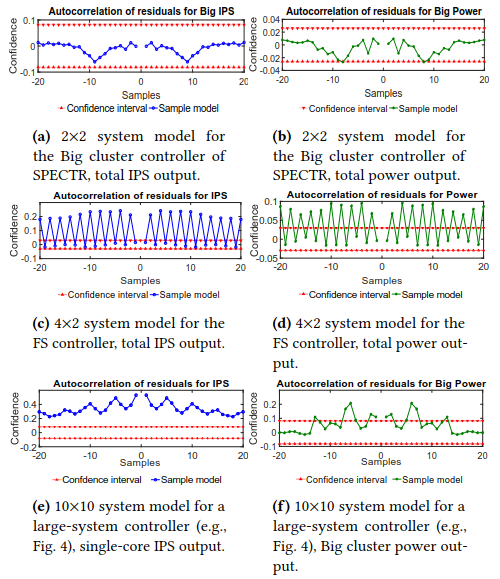 Autocorrelation of residuals for identified system models of different sized MIMO controllers. 

We show a single performance and power output for each modeled system across multiple sample inputs.
50